N5
Name:        ____________
Class:         ____________
Teacher:   ____________
EXAM
Revision
Drawing Standards, Protocols and Conventions
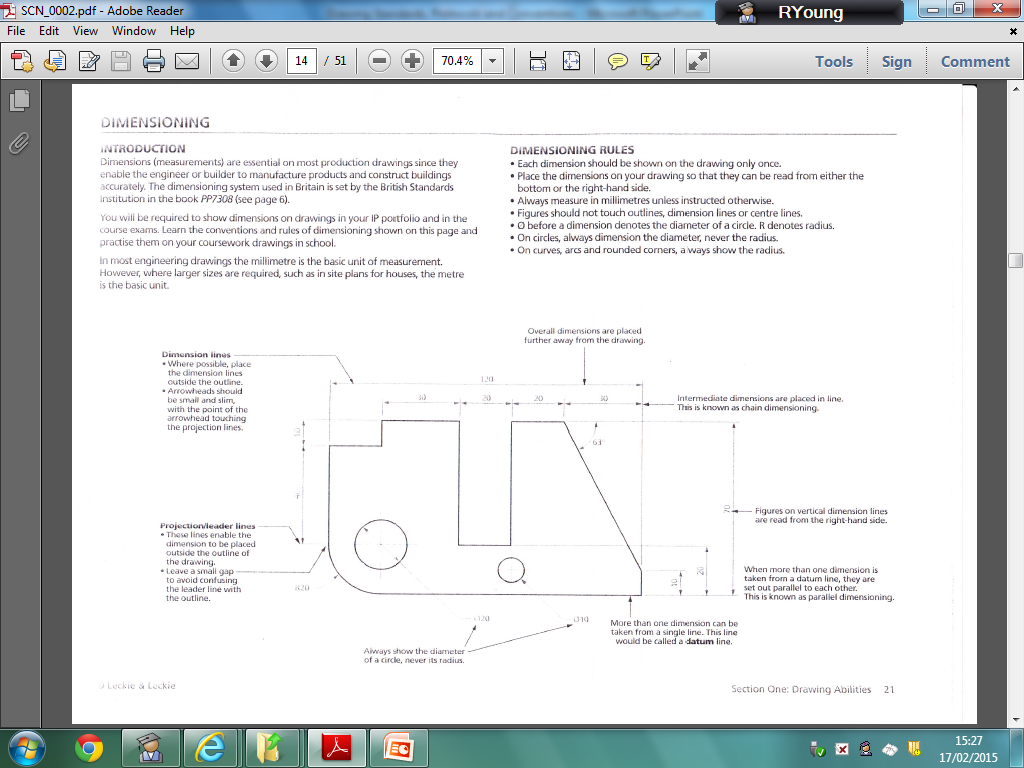 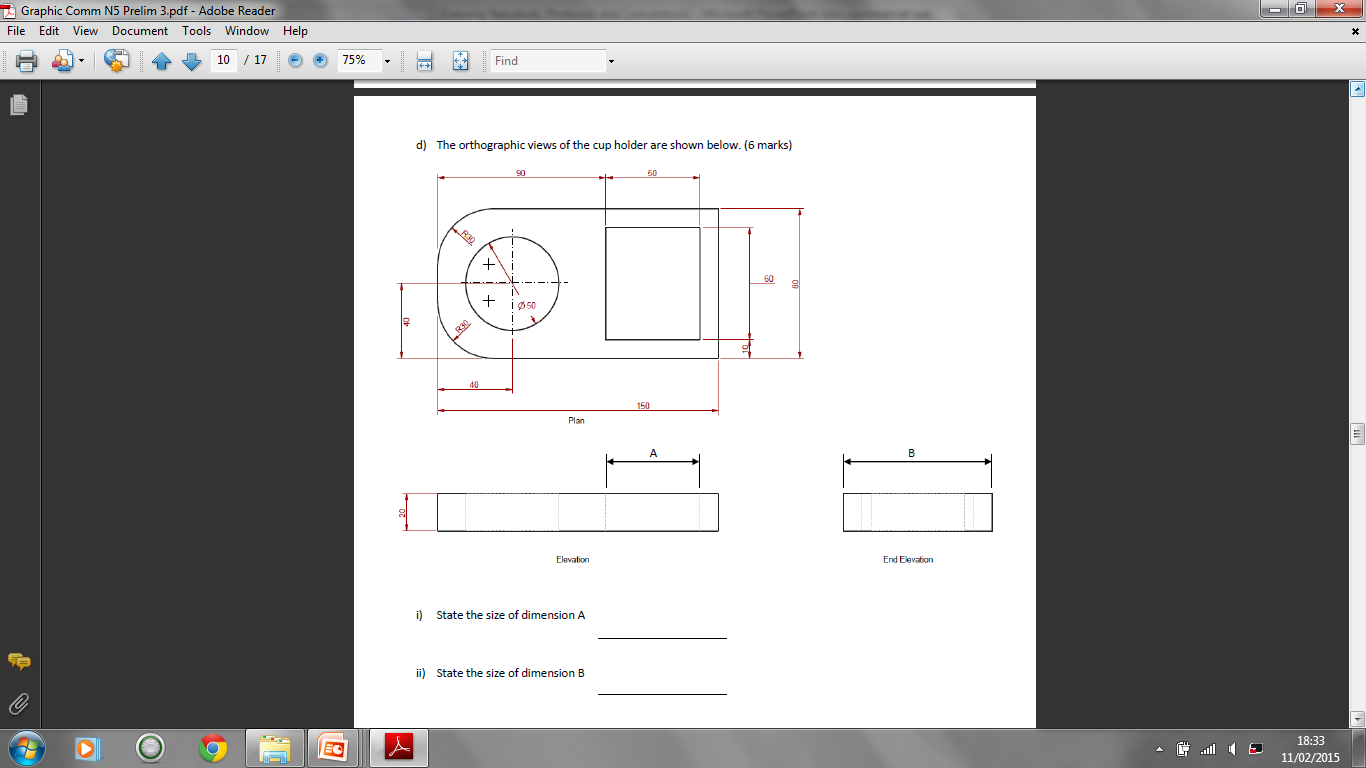 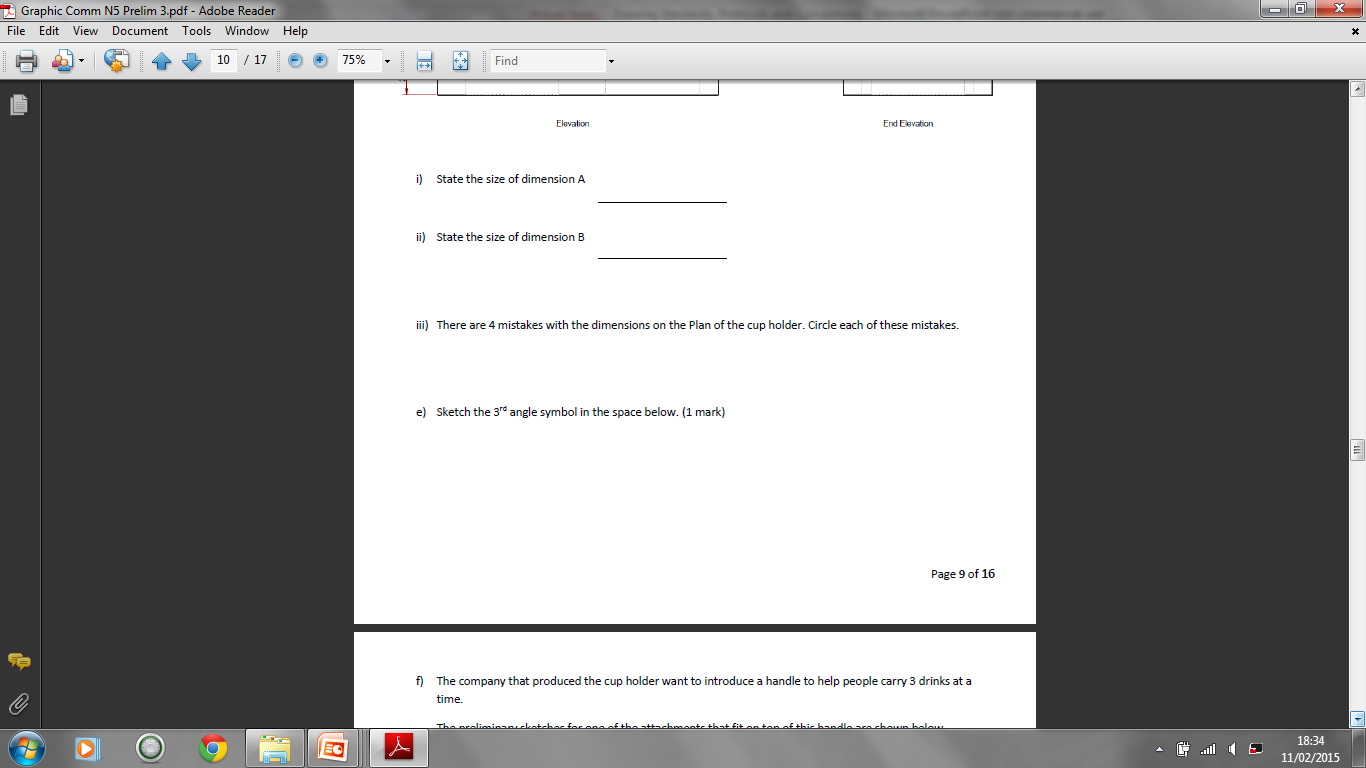 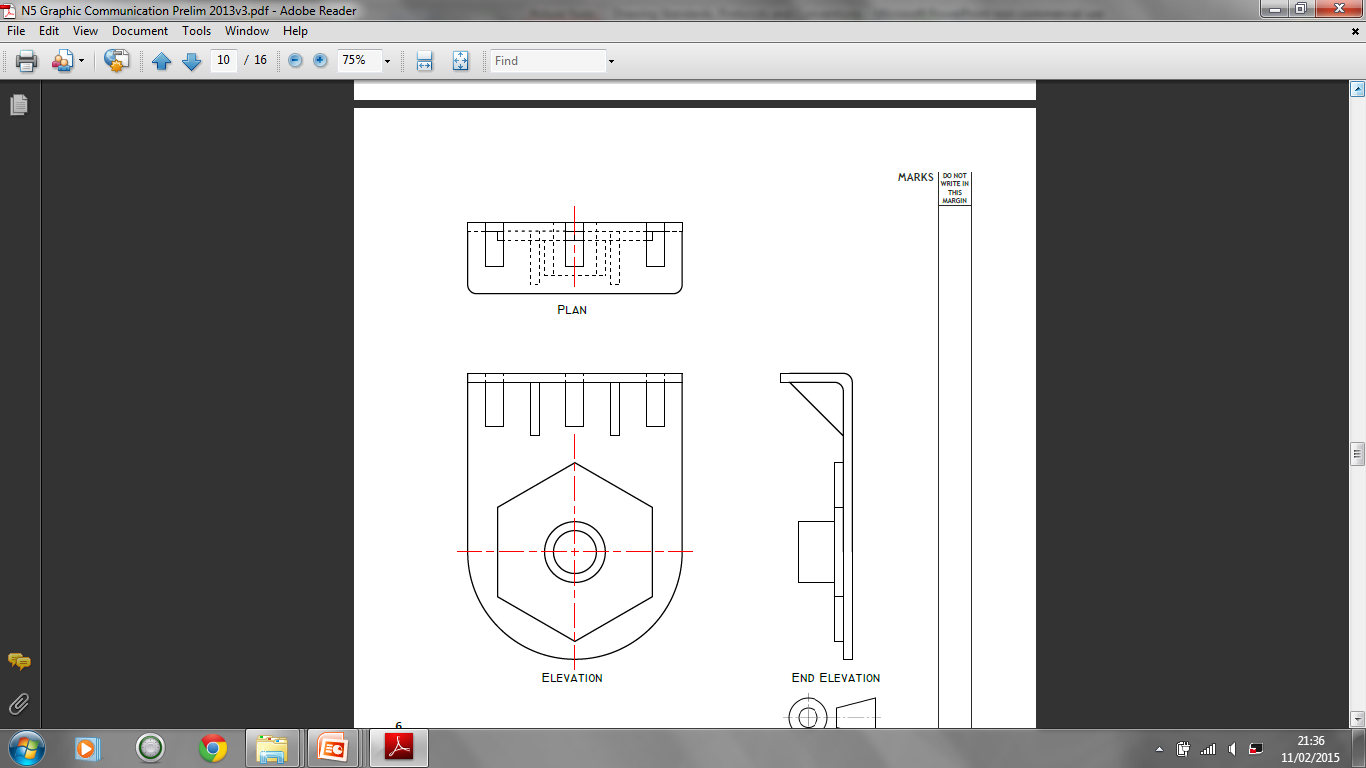 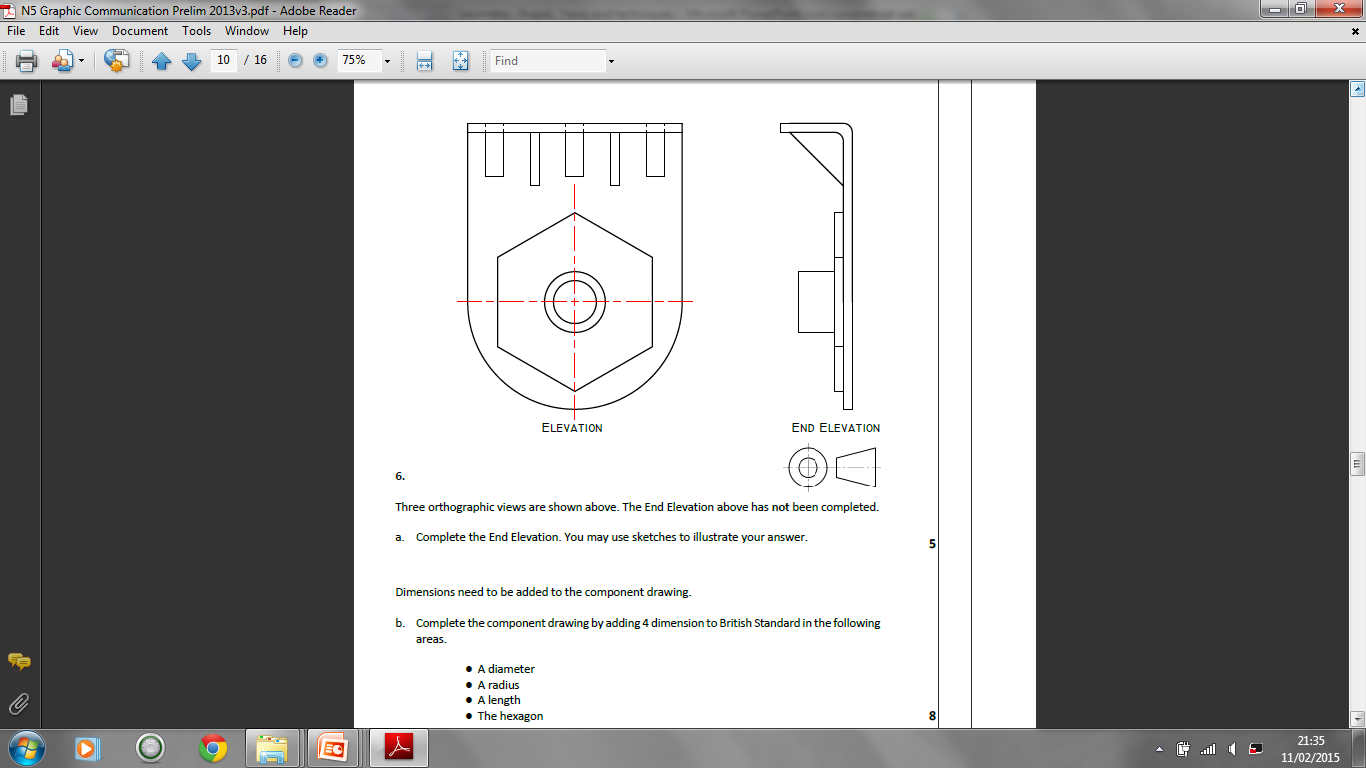 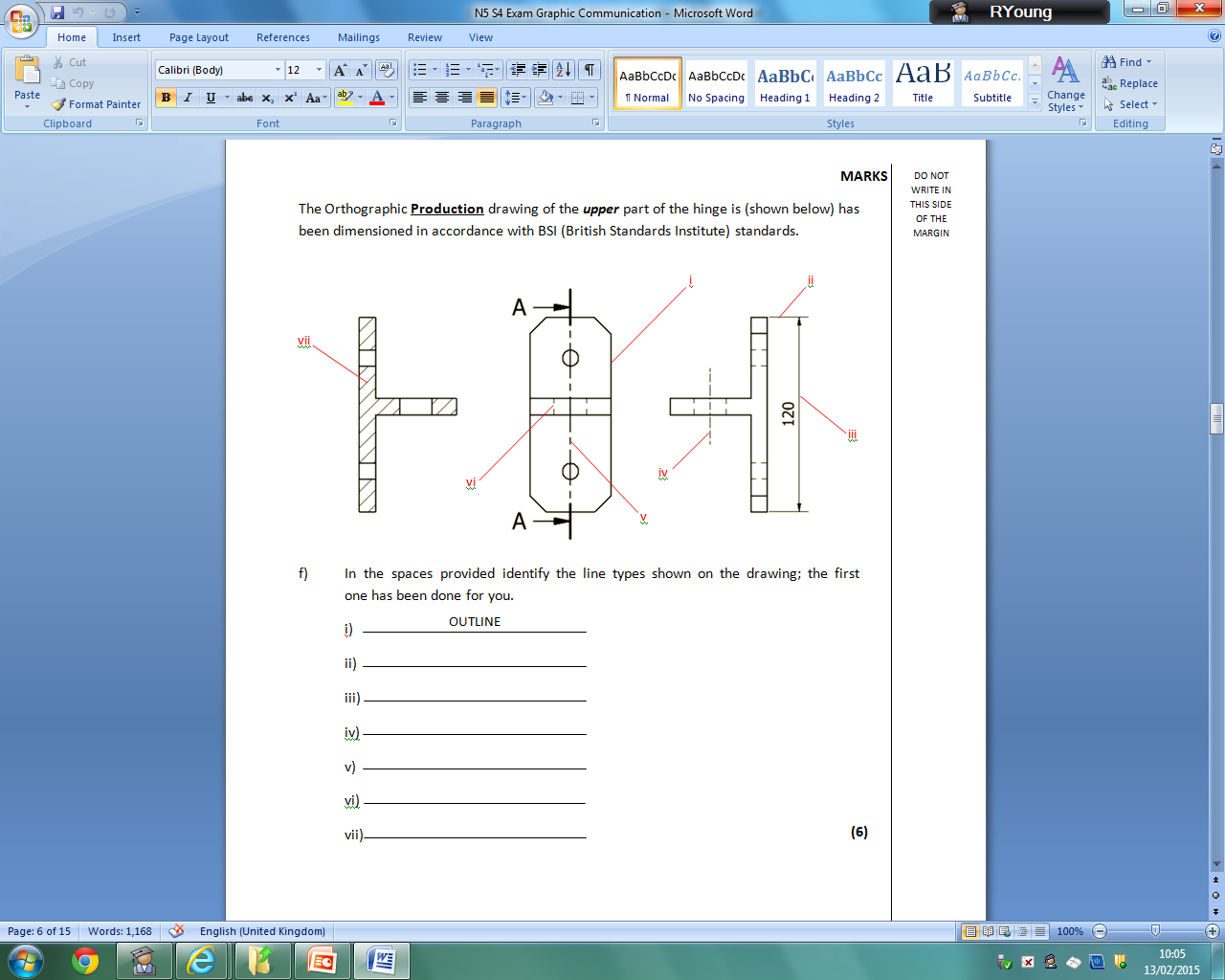 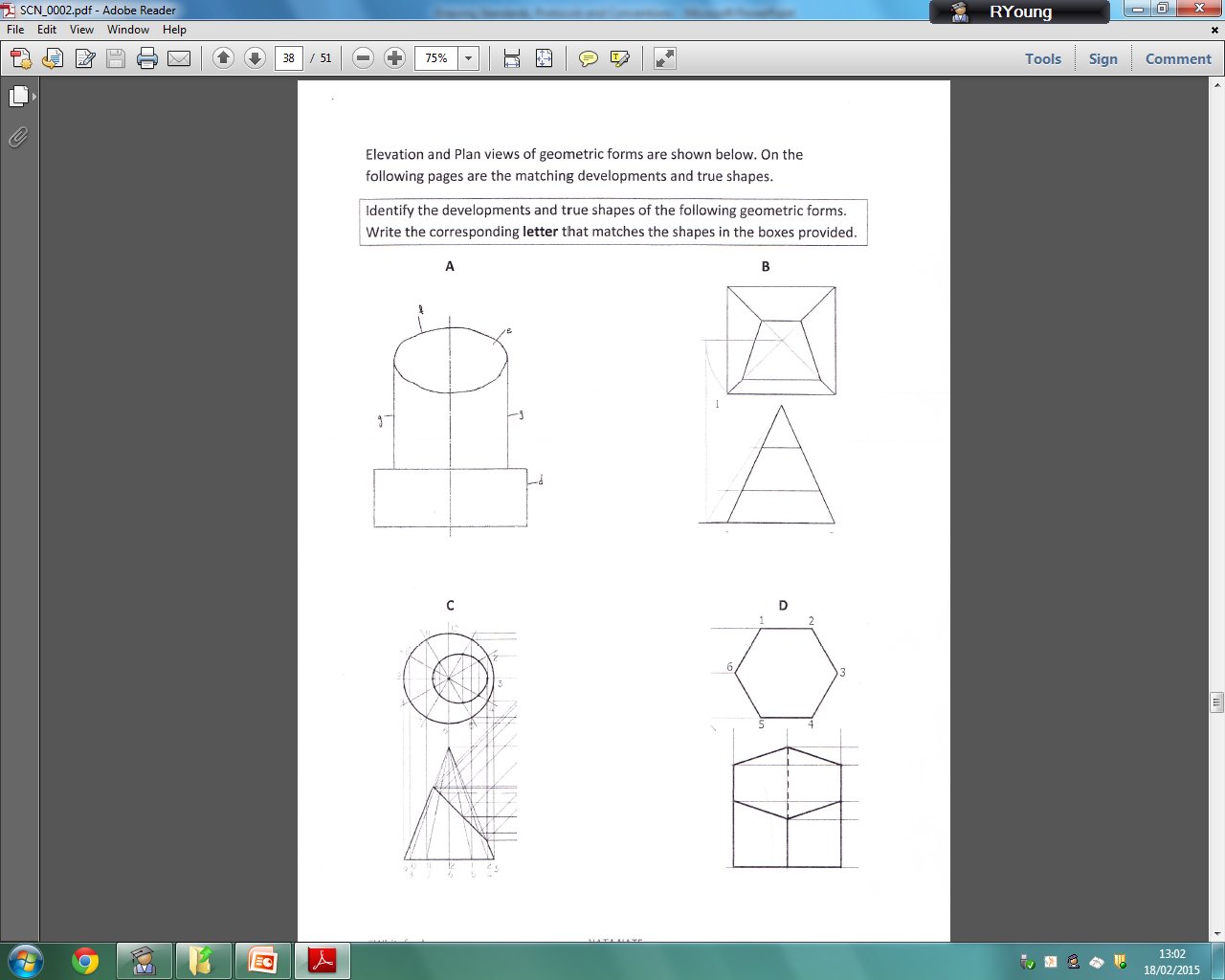 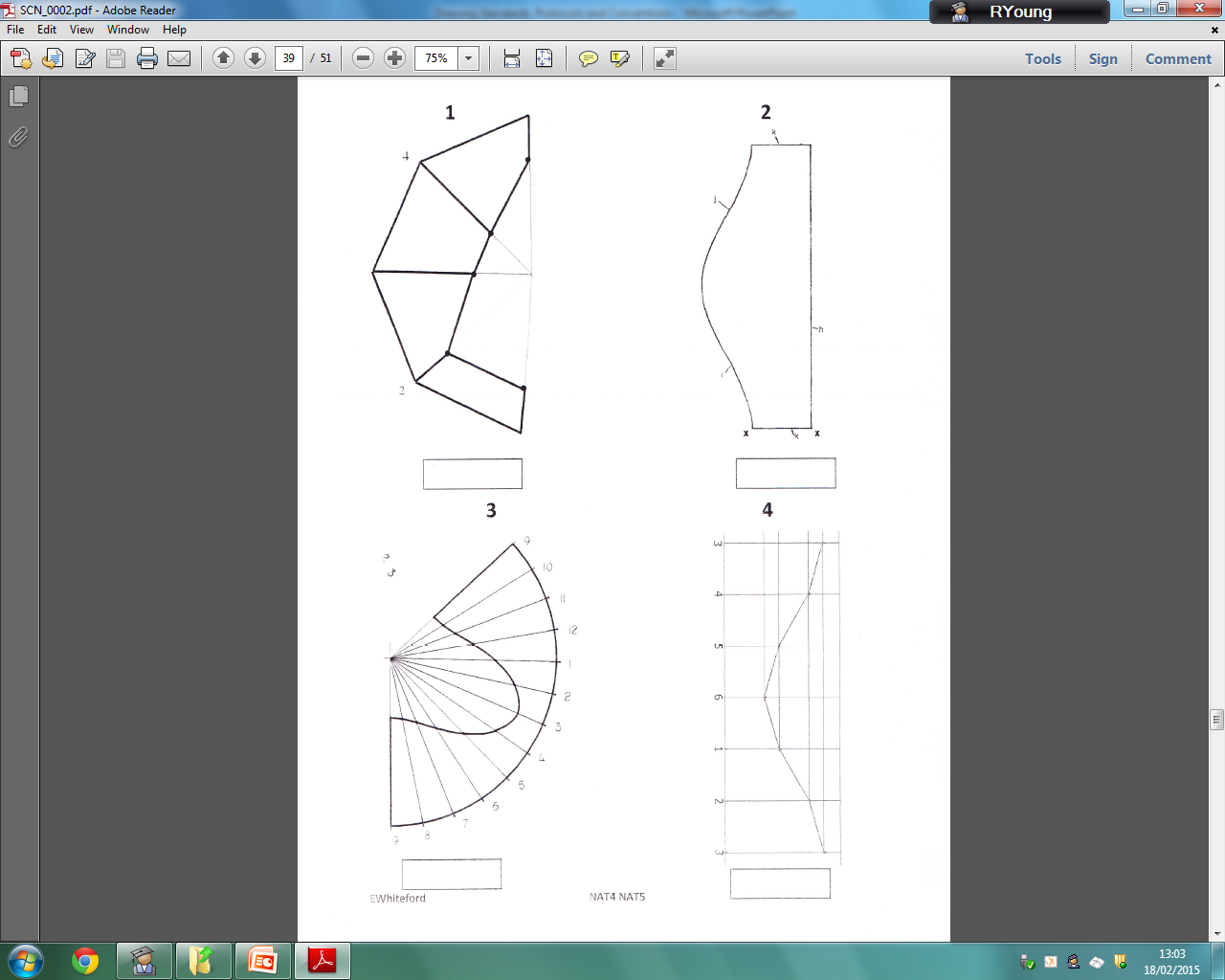 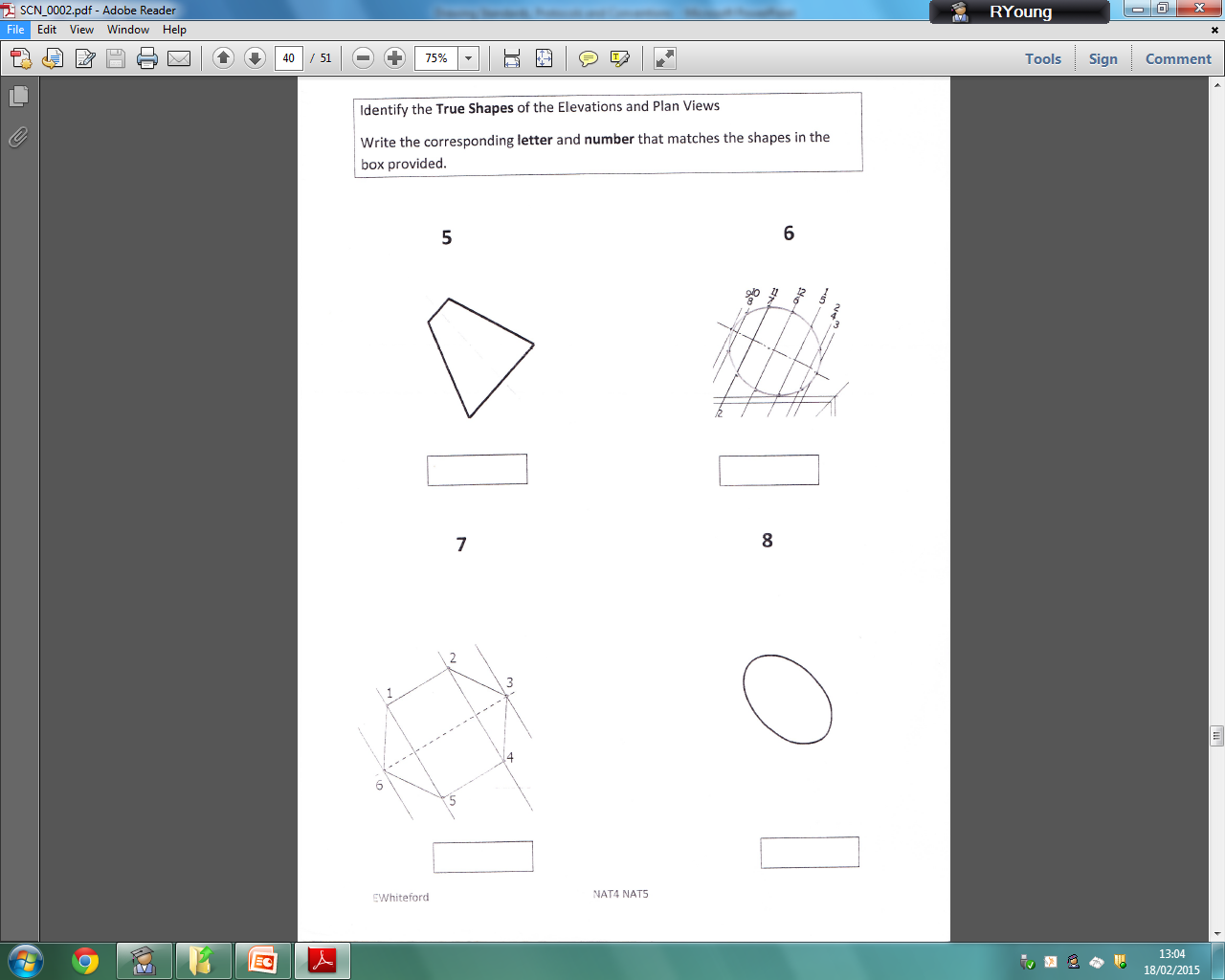 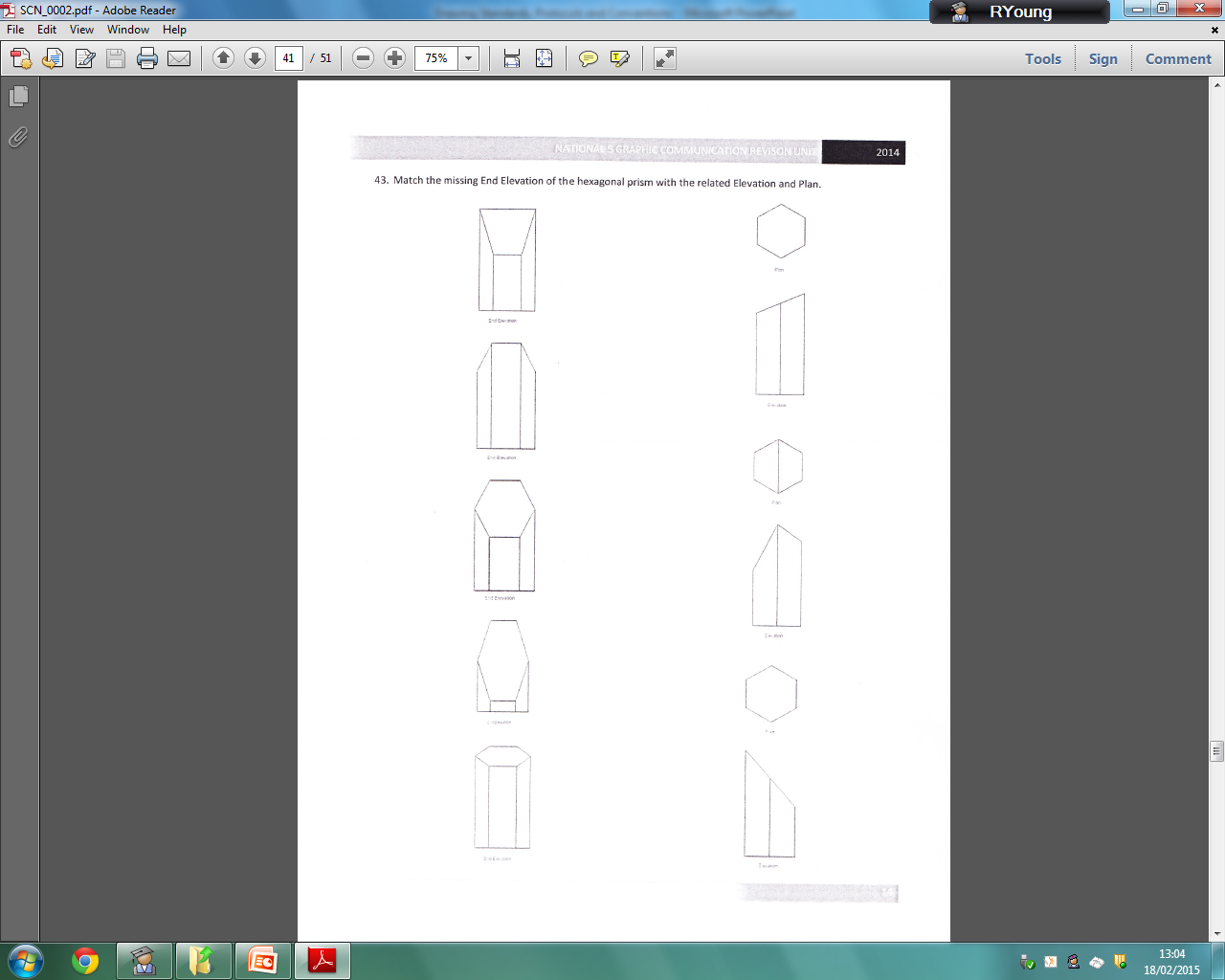 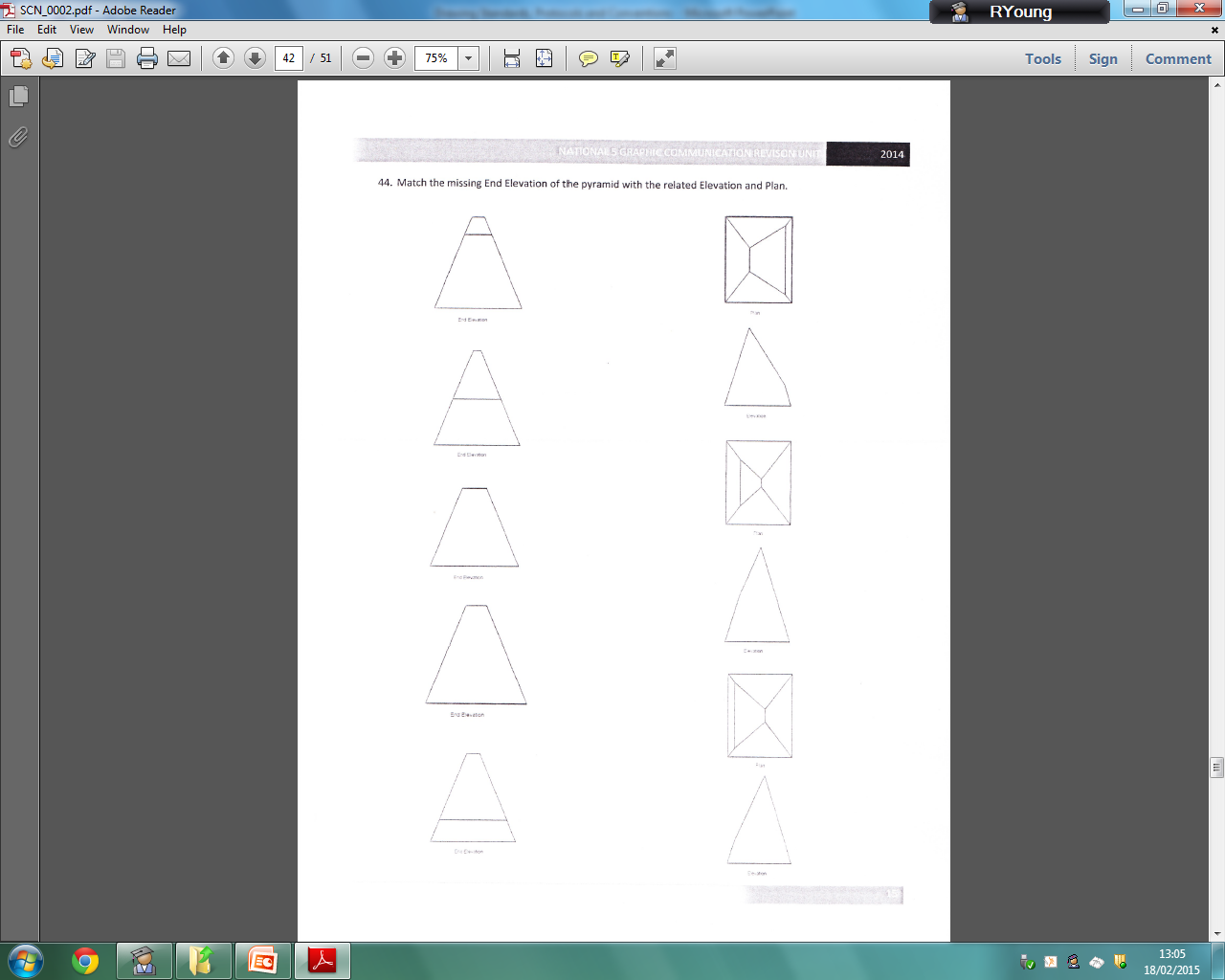 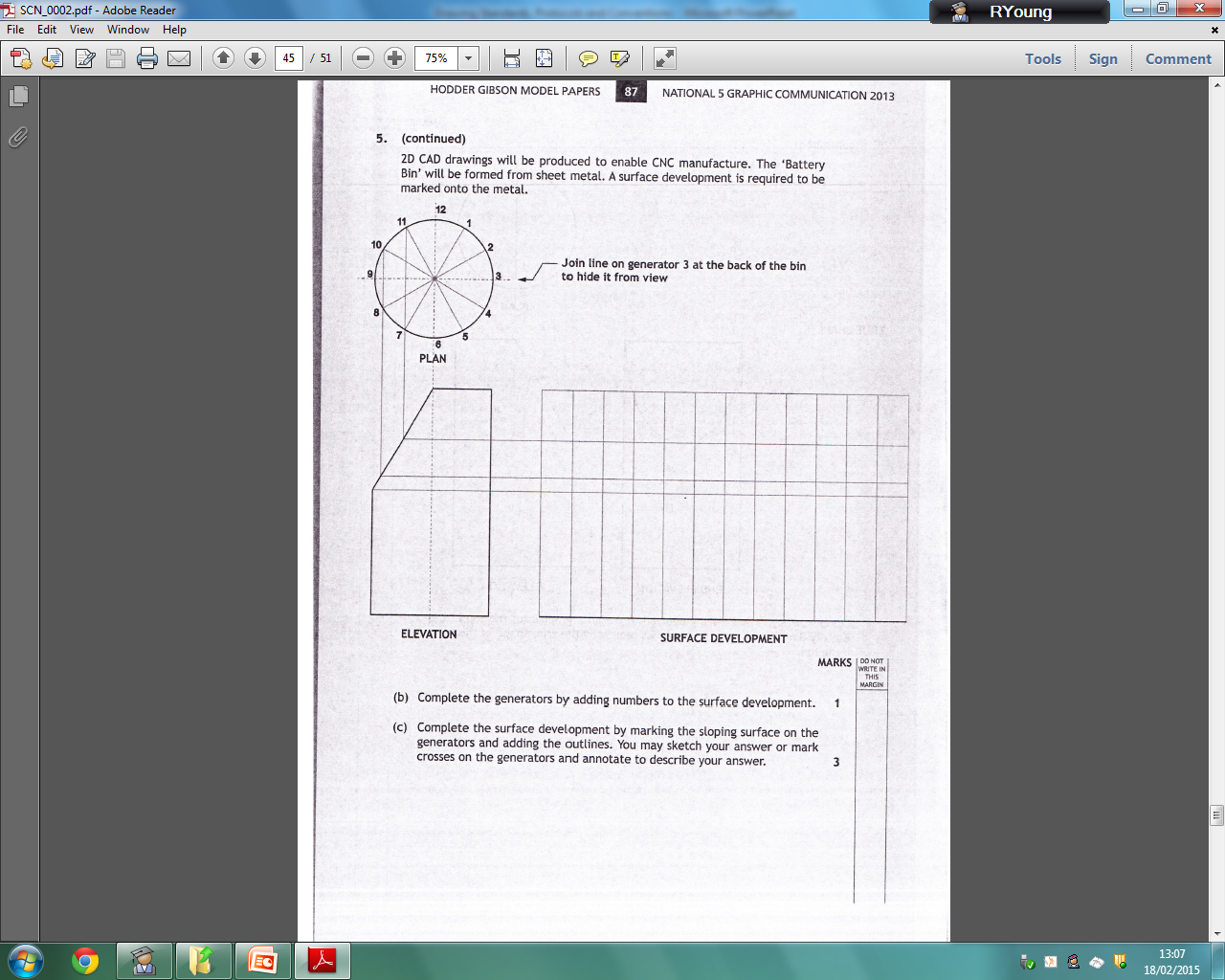 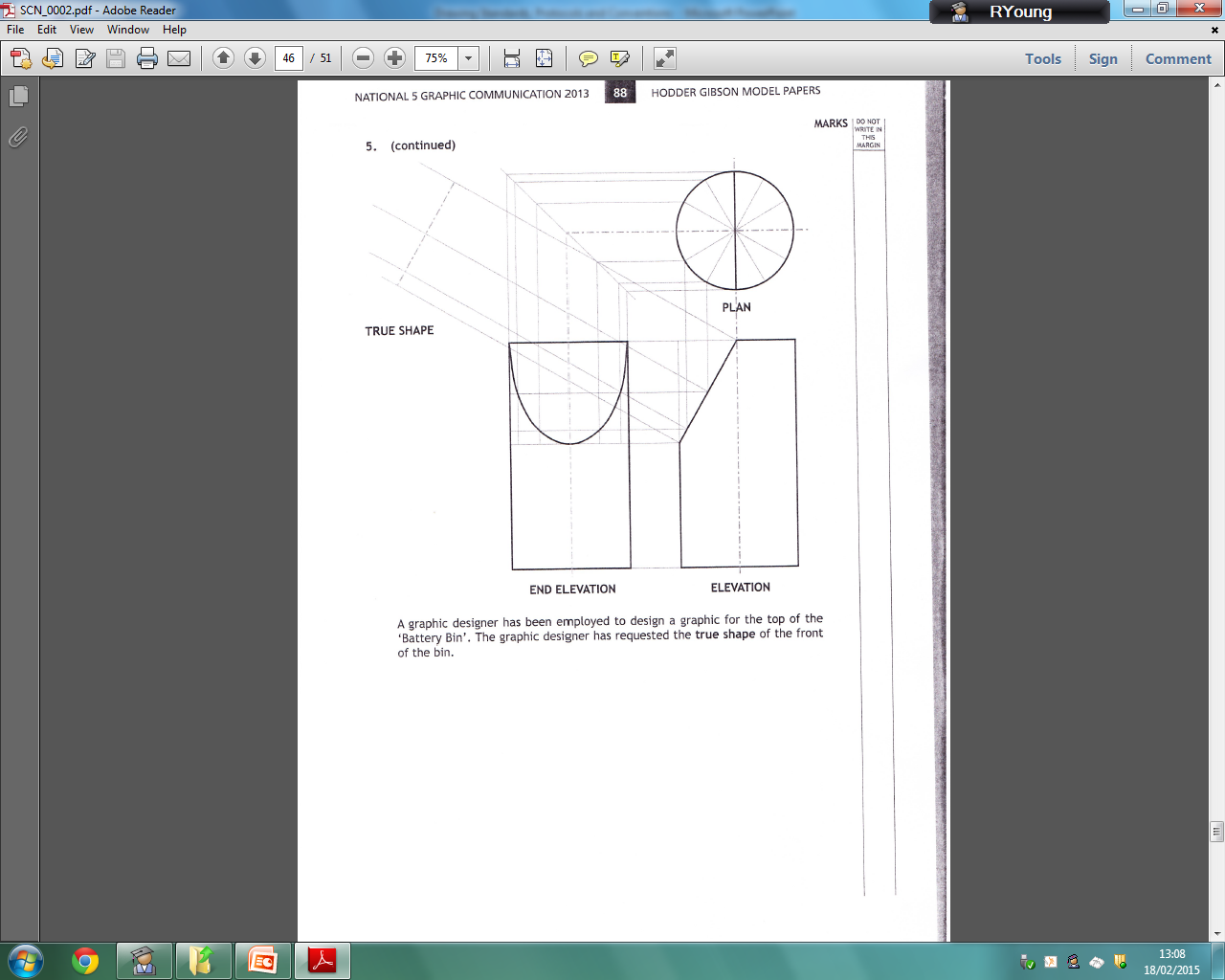 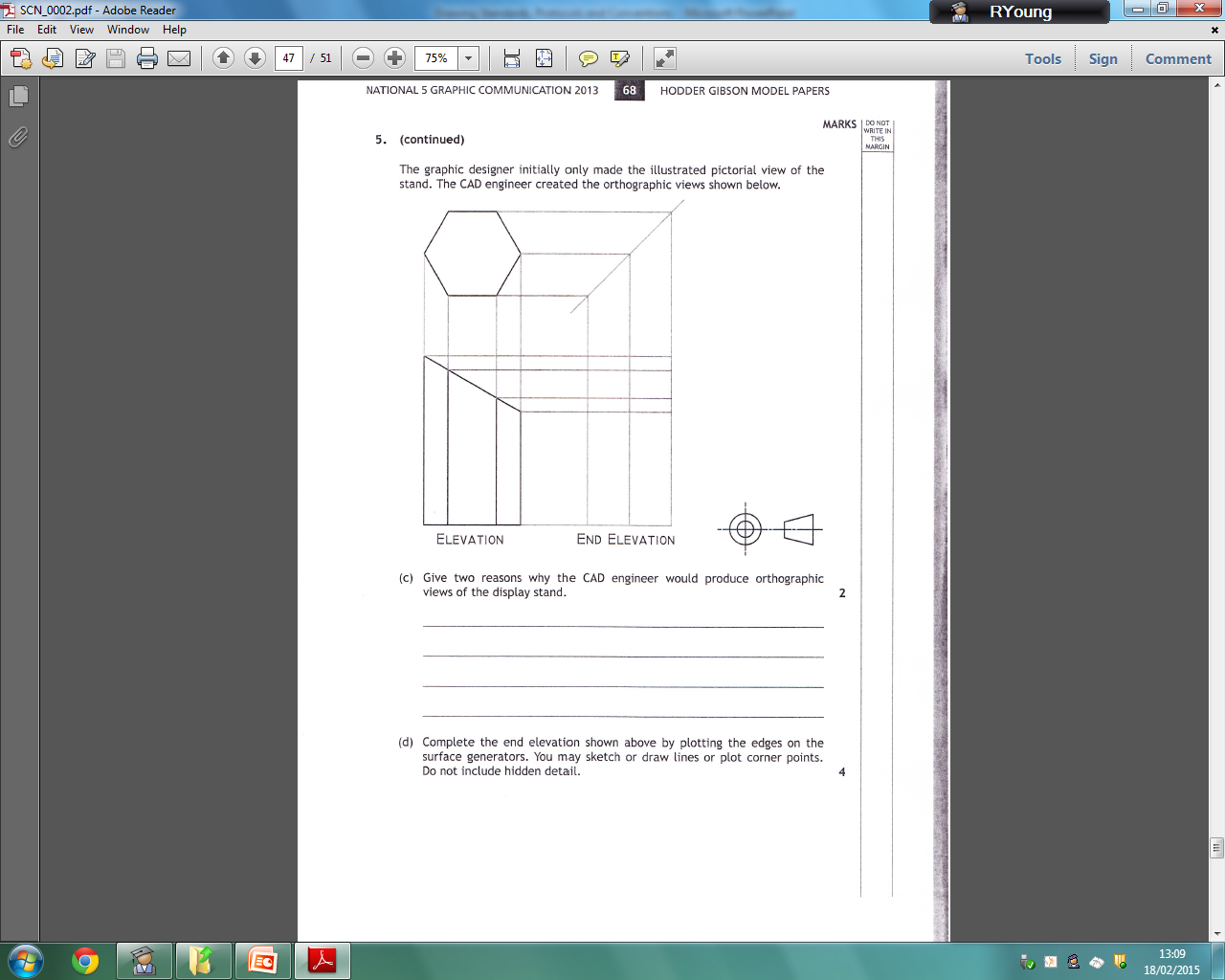 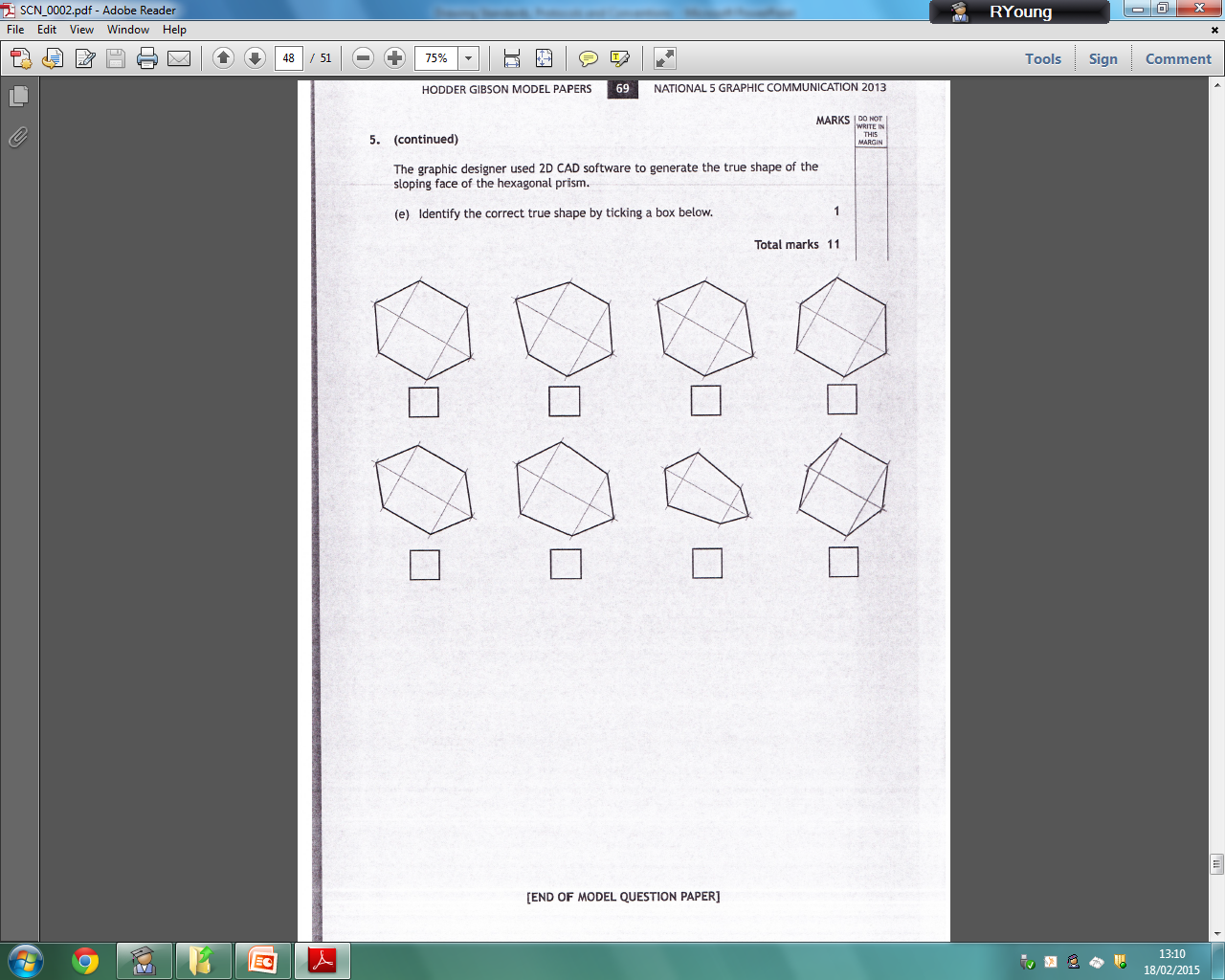 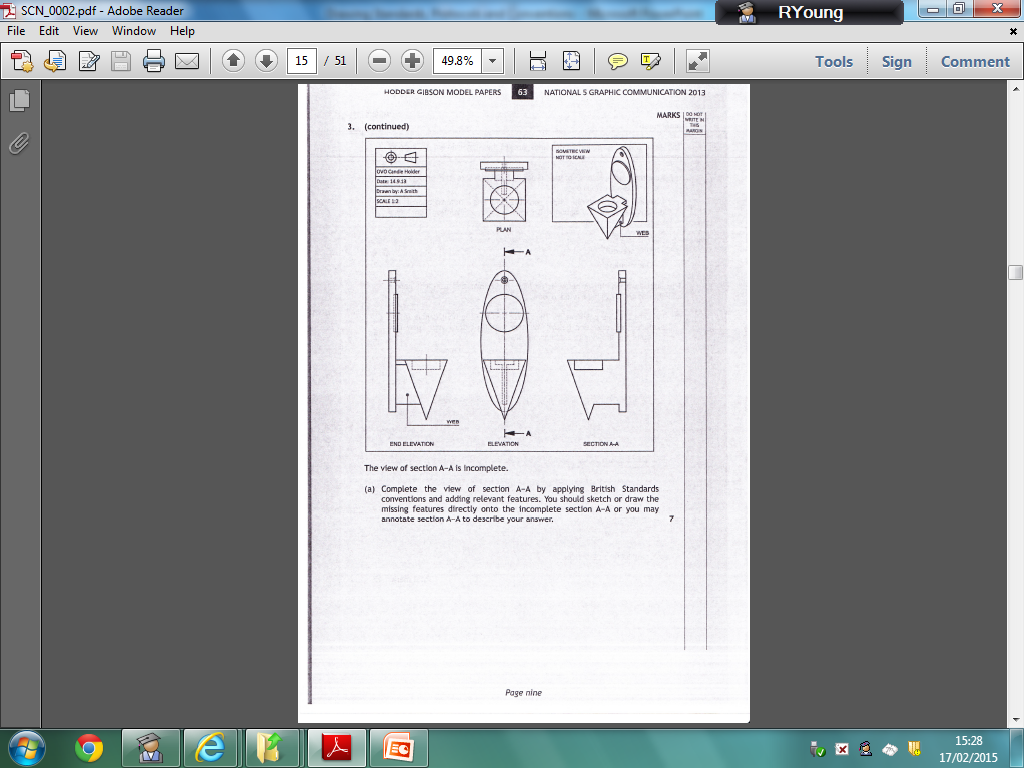 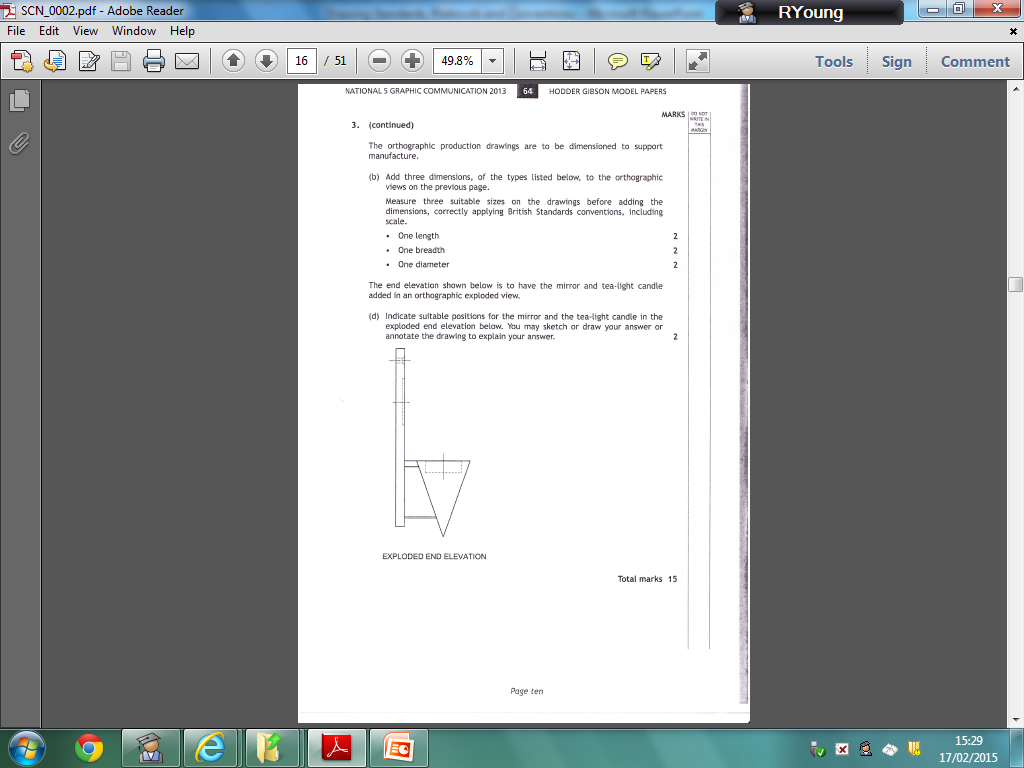 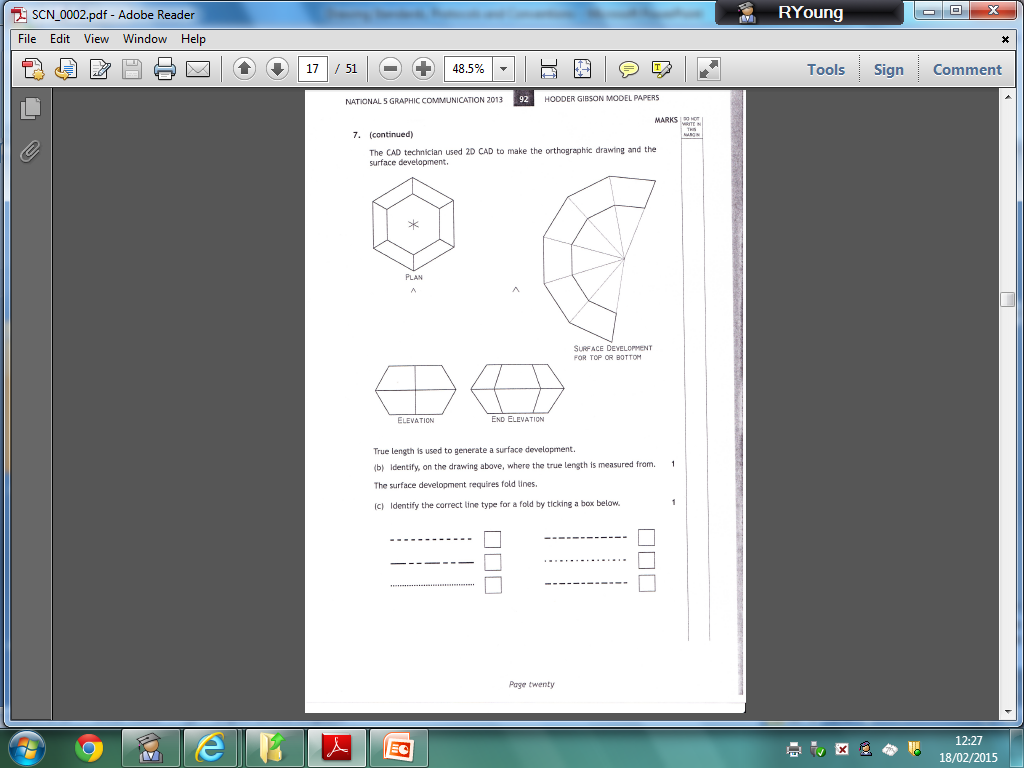 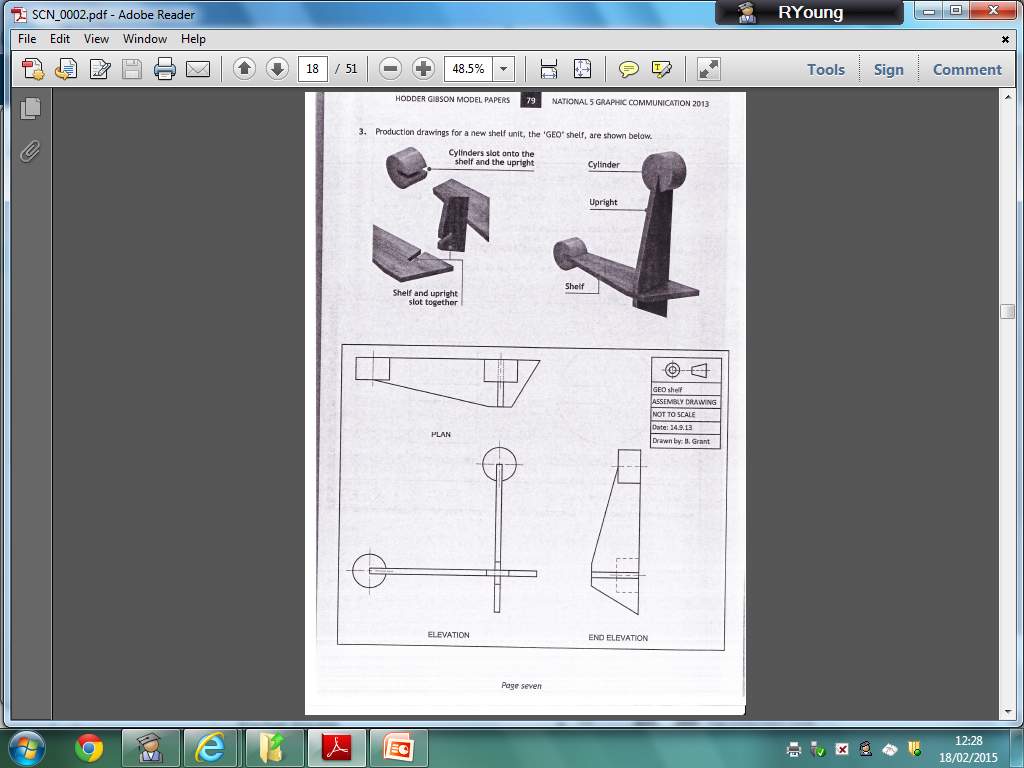 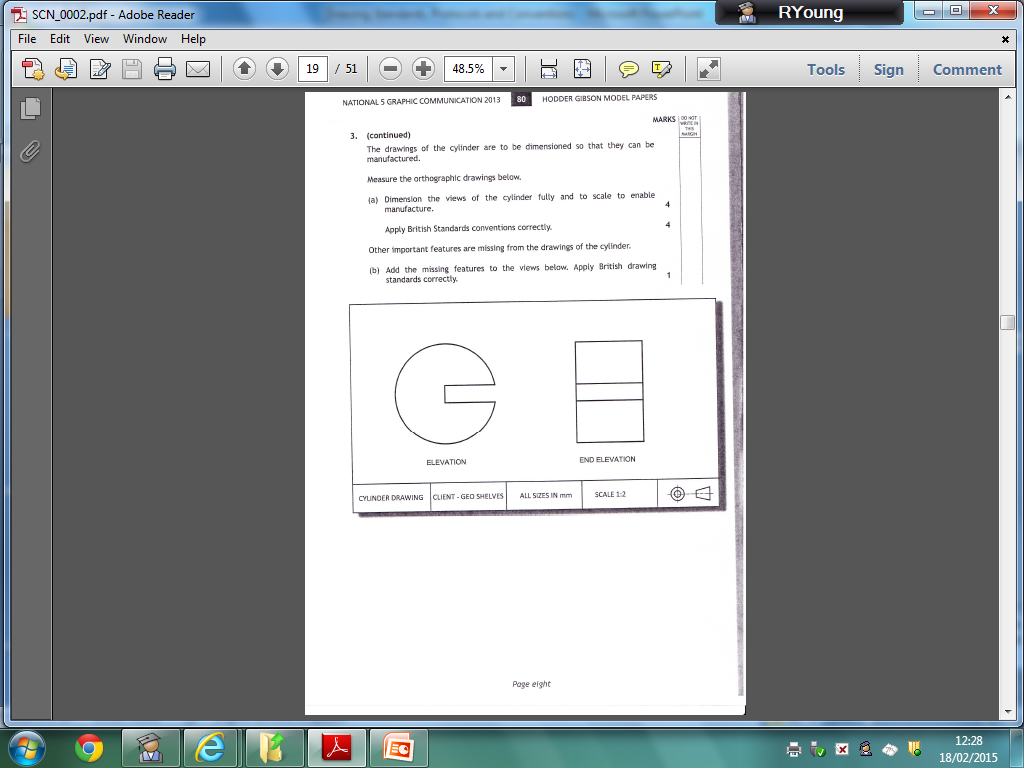 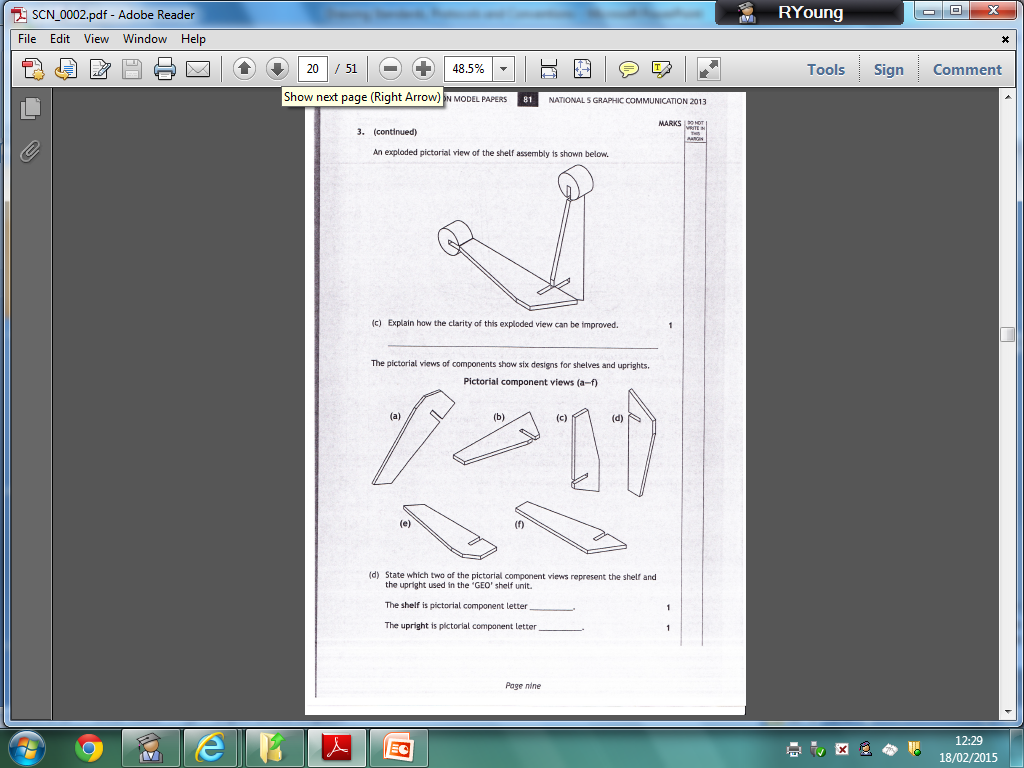 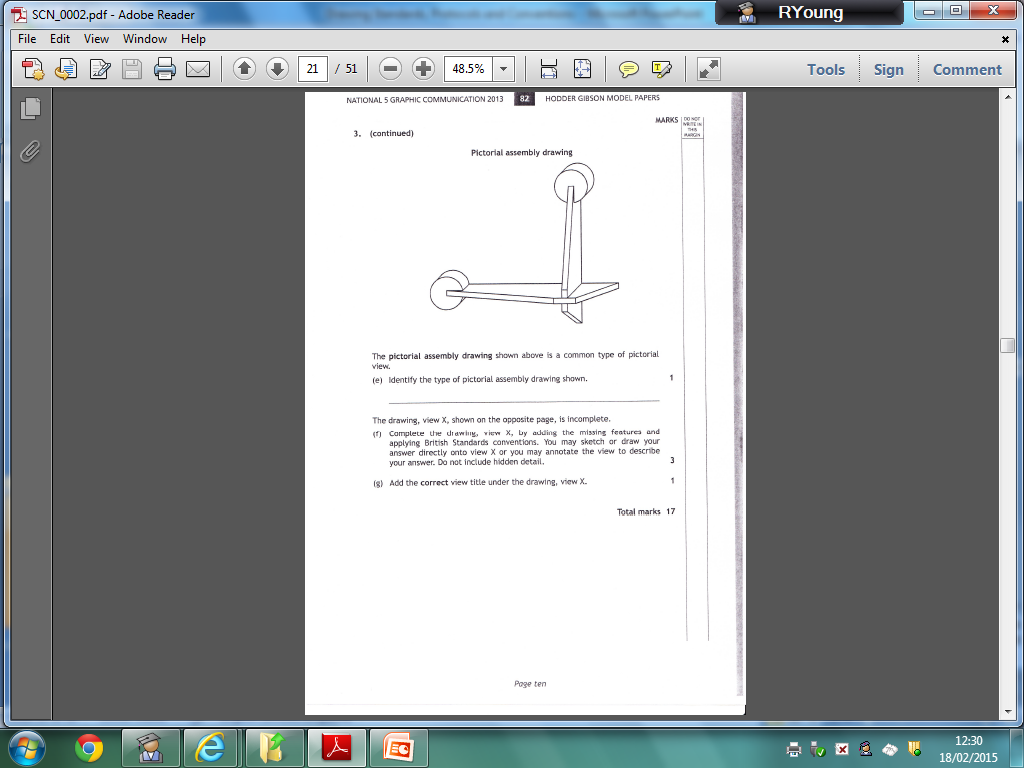 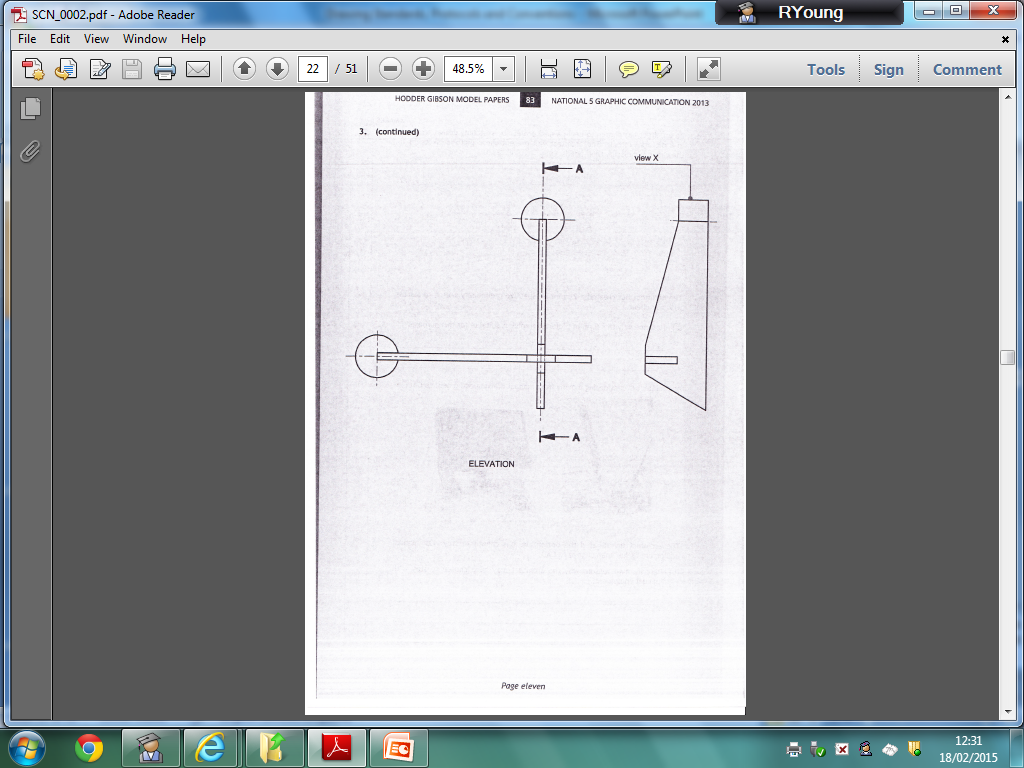 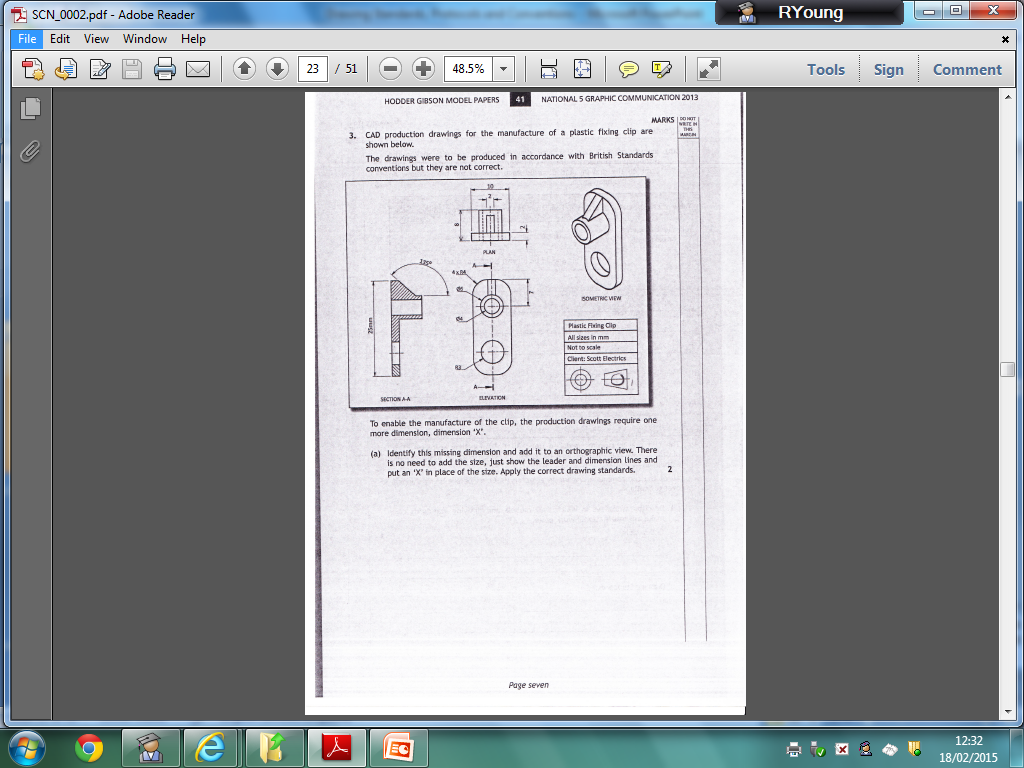 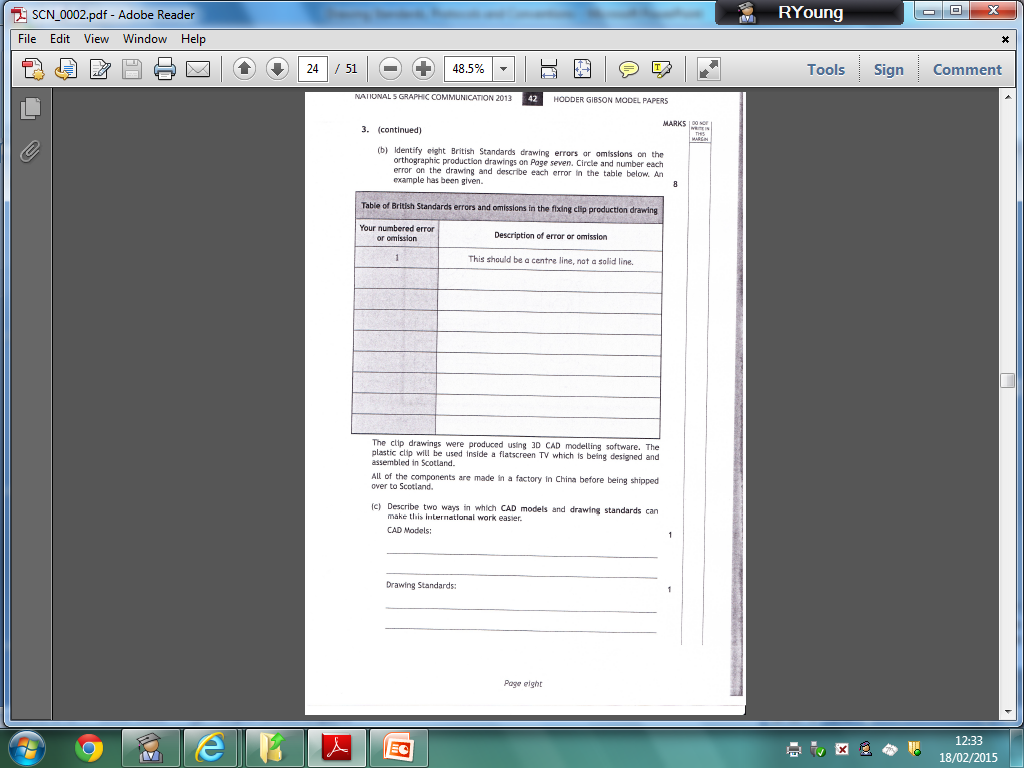 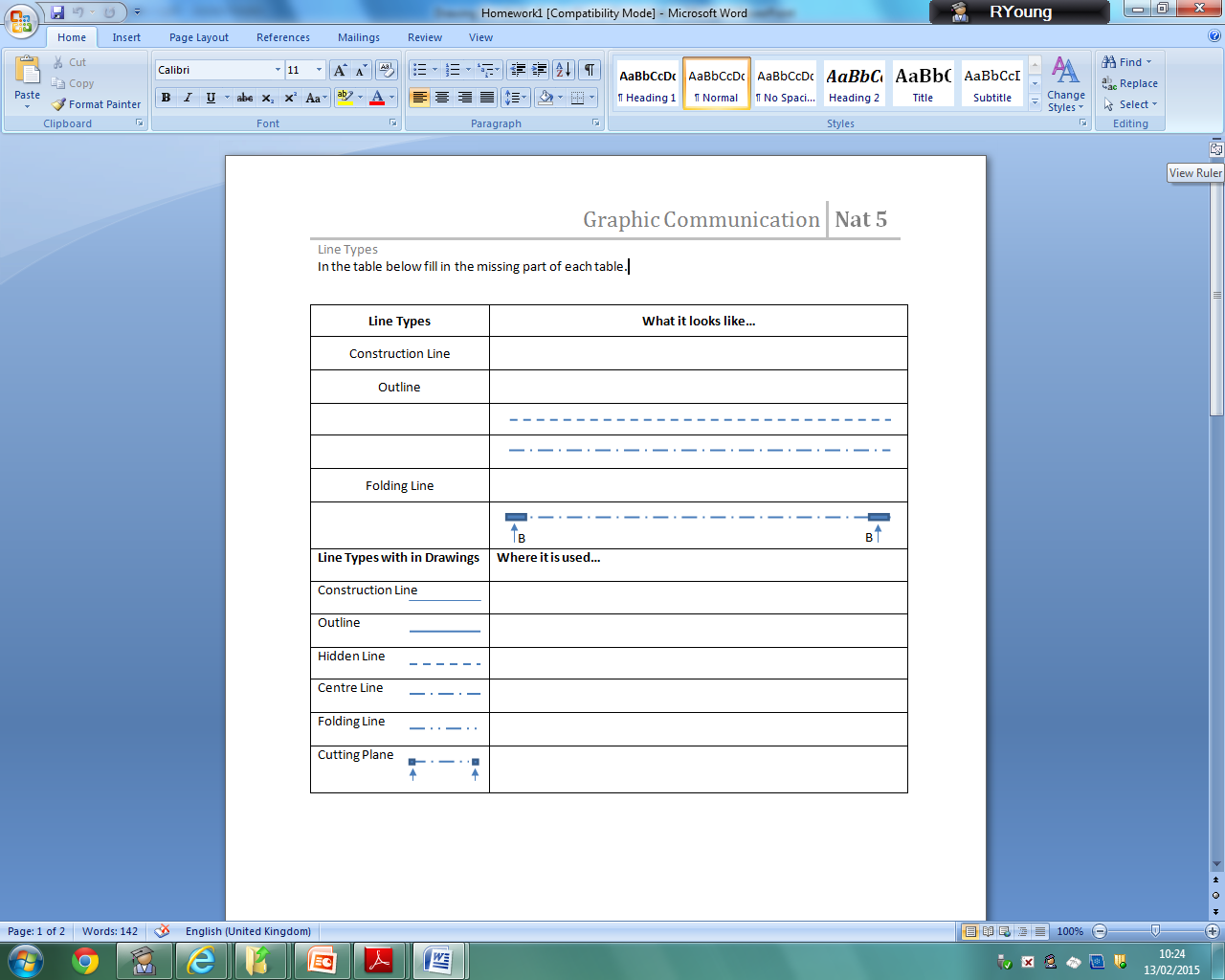 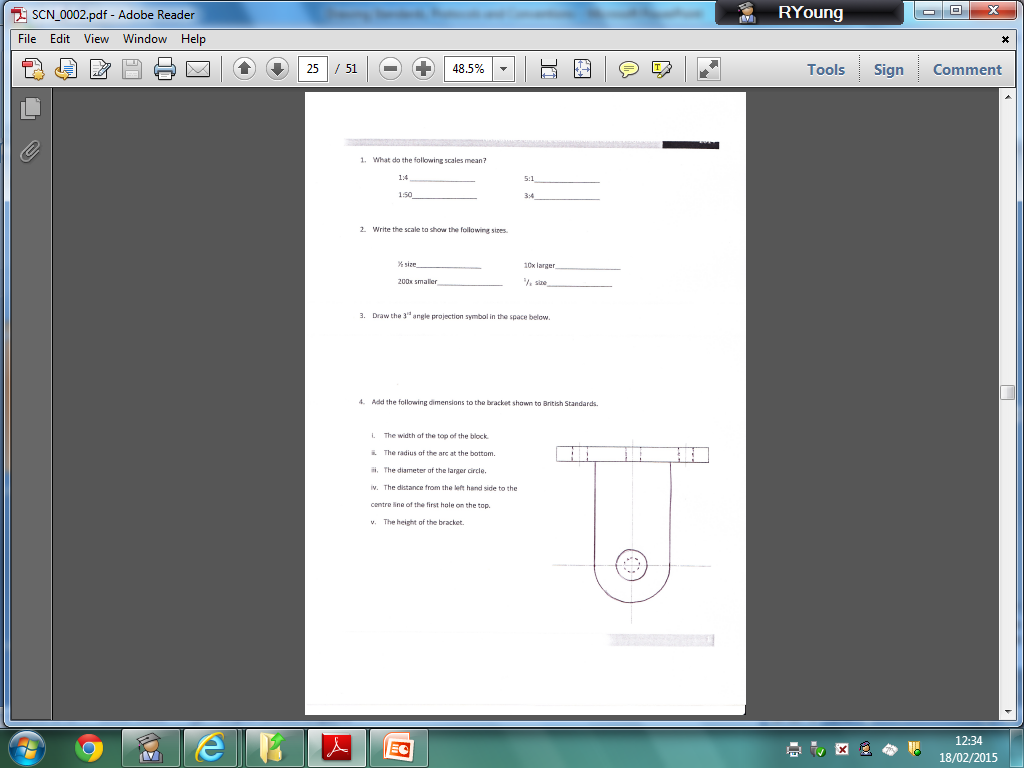 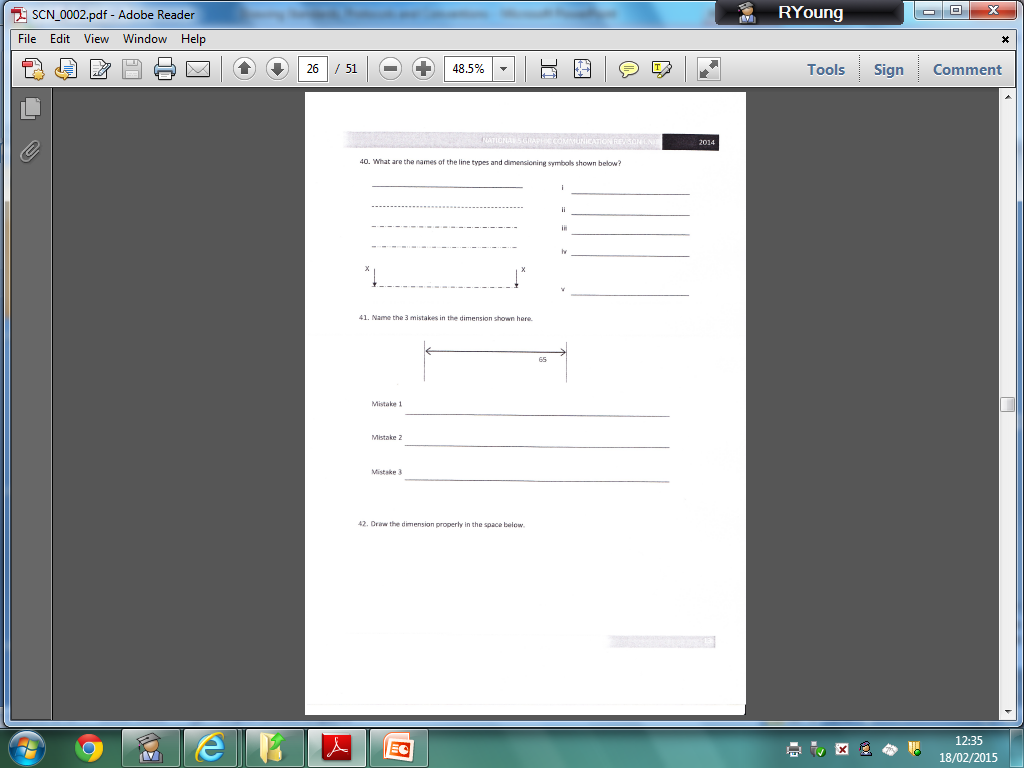 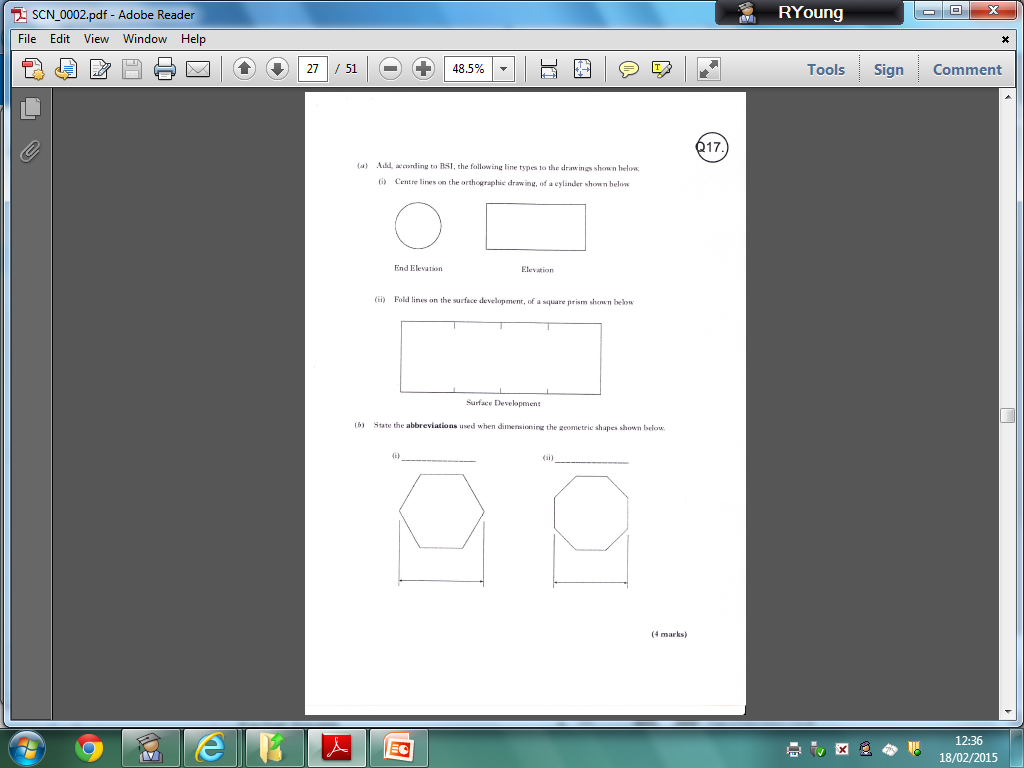 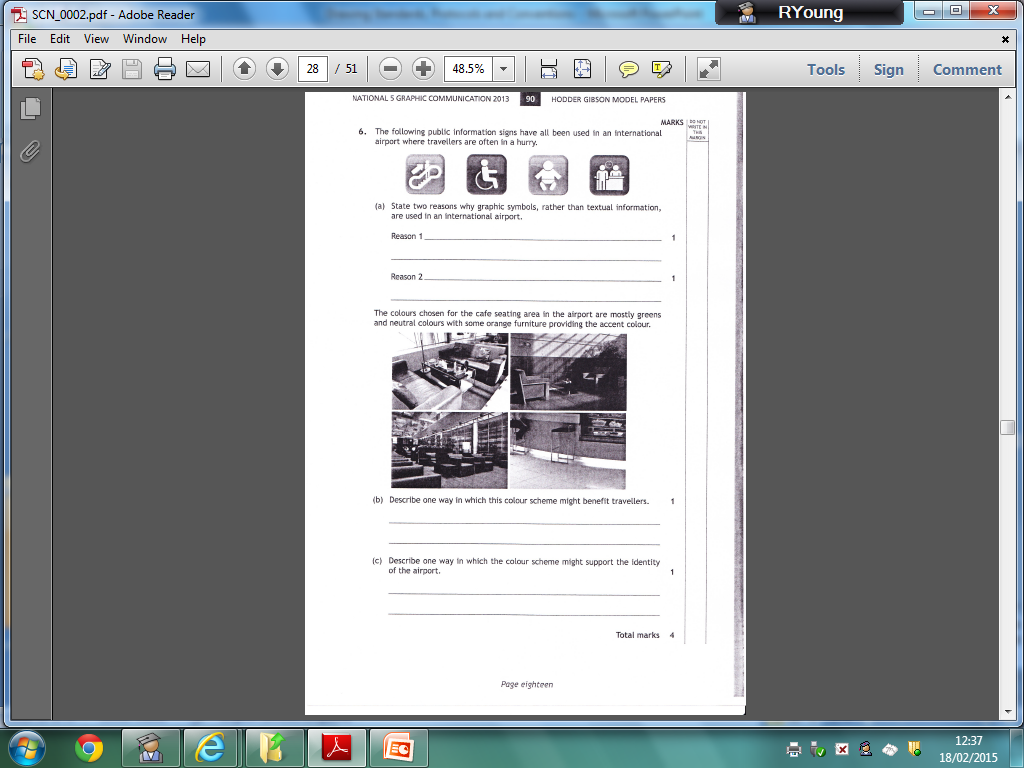 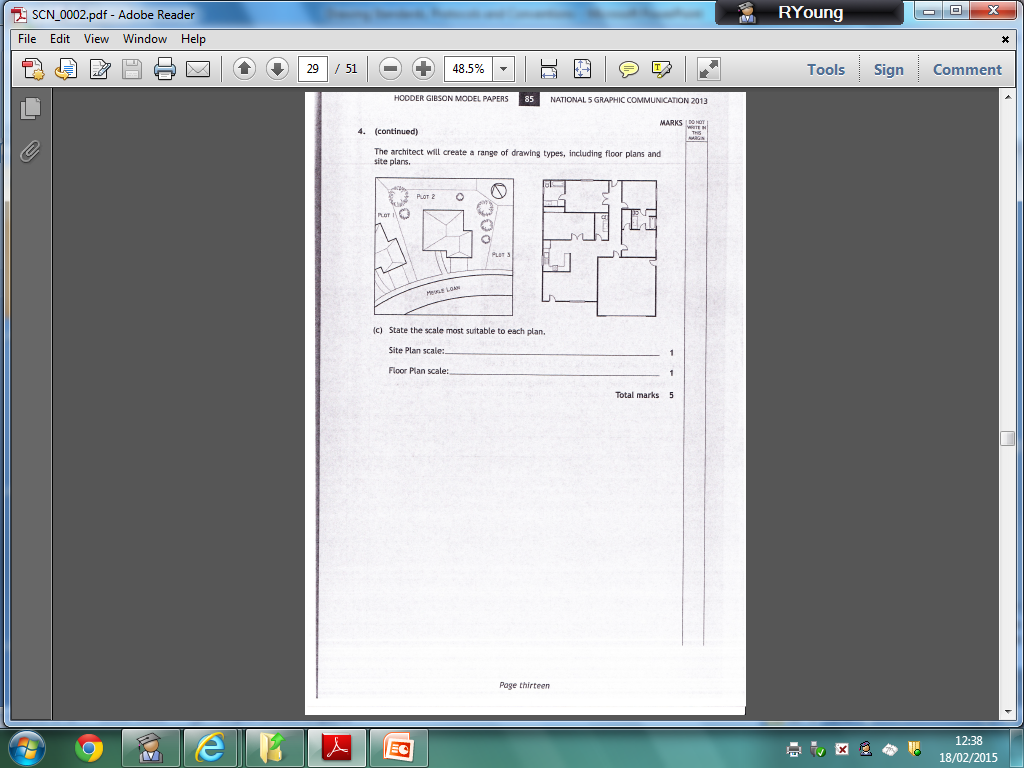 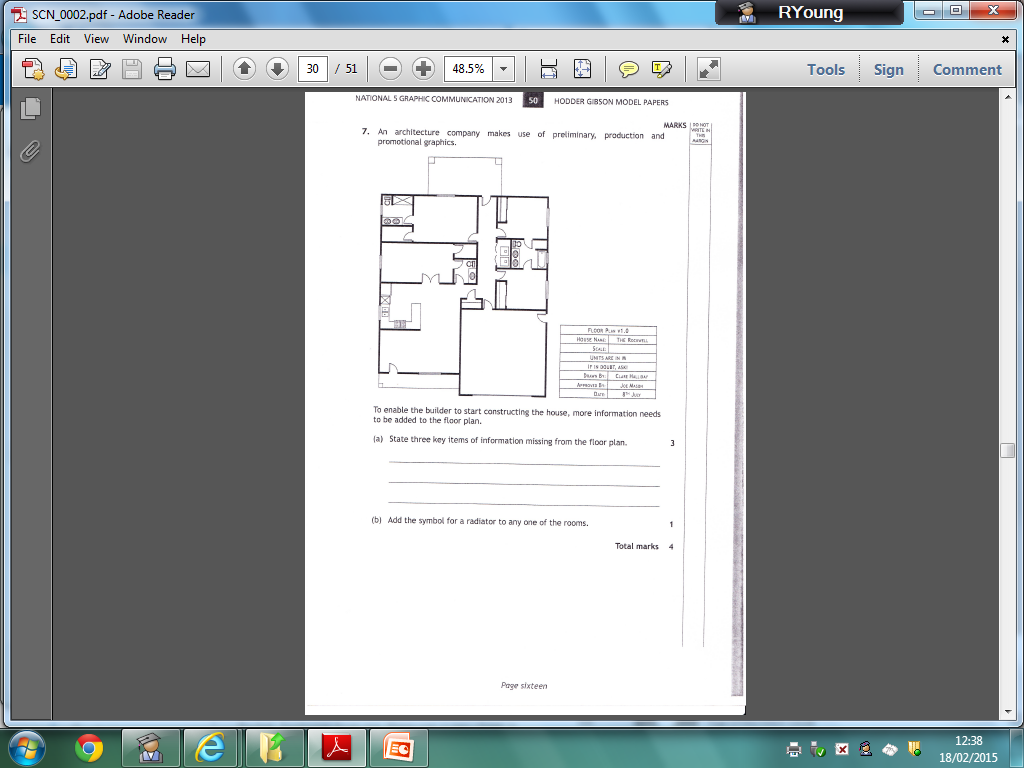 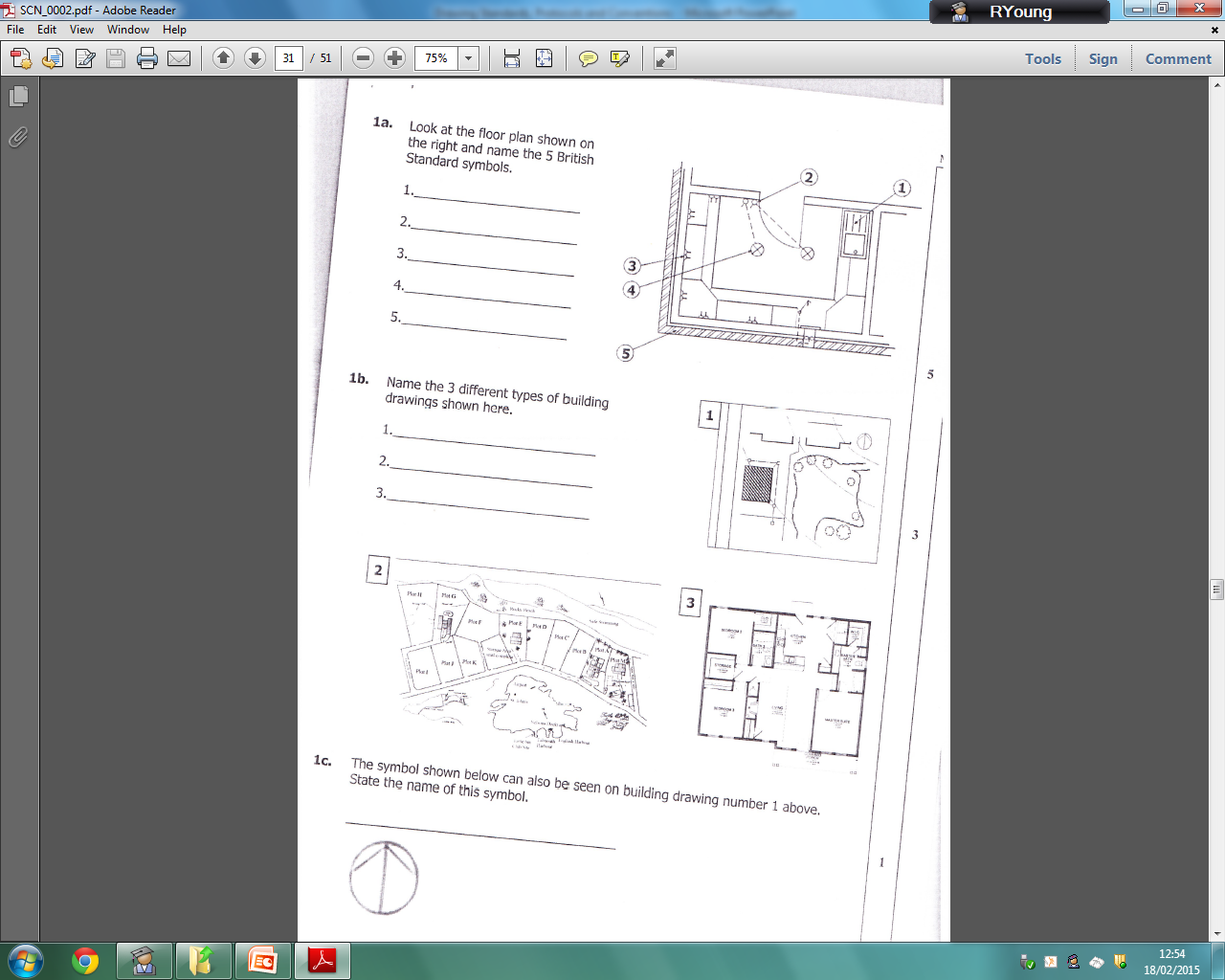 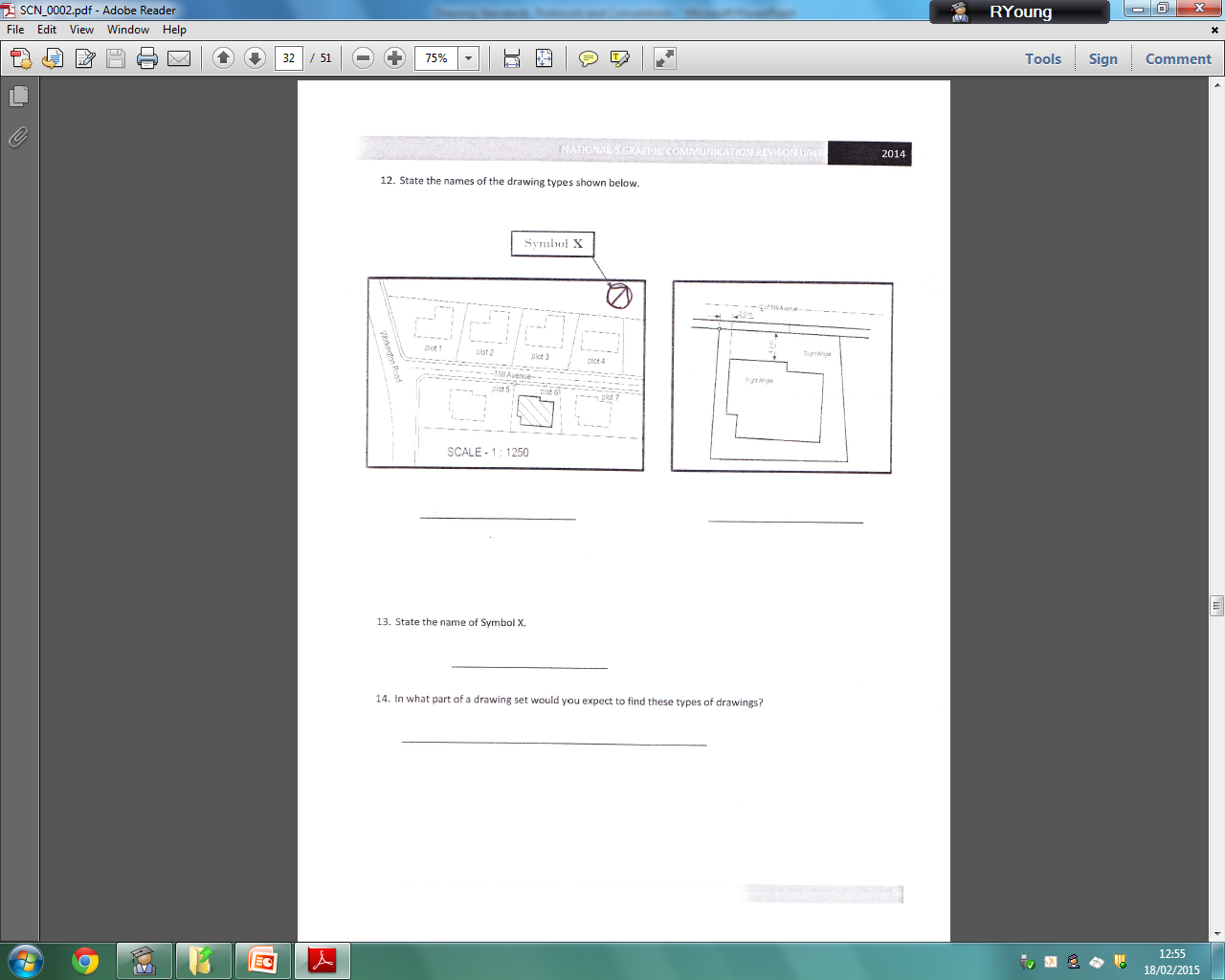 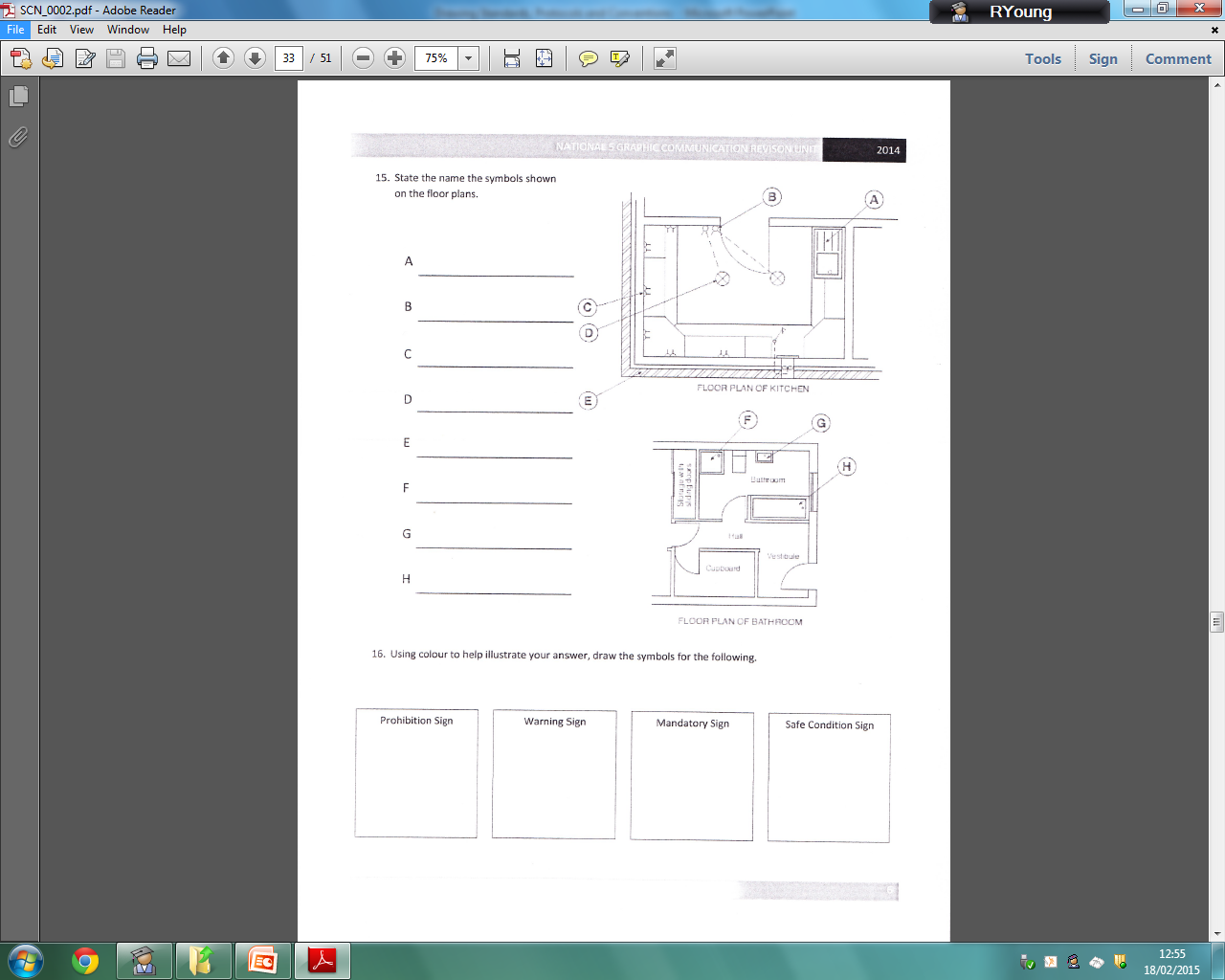 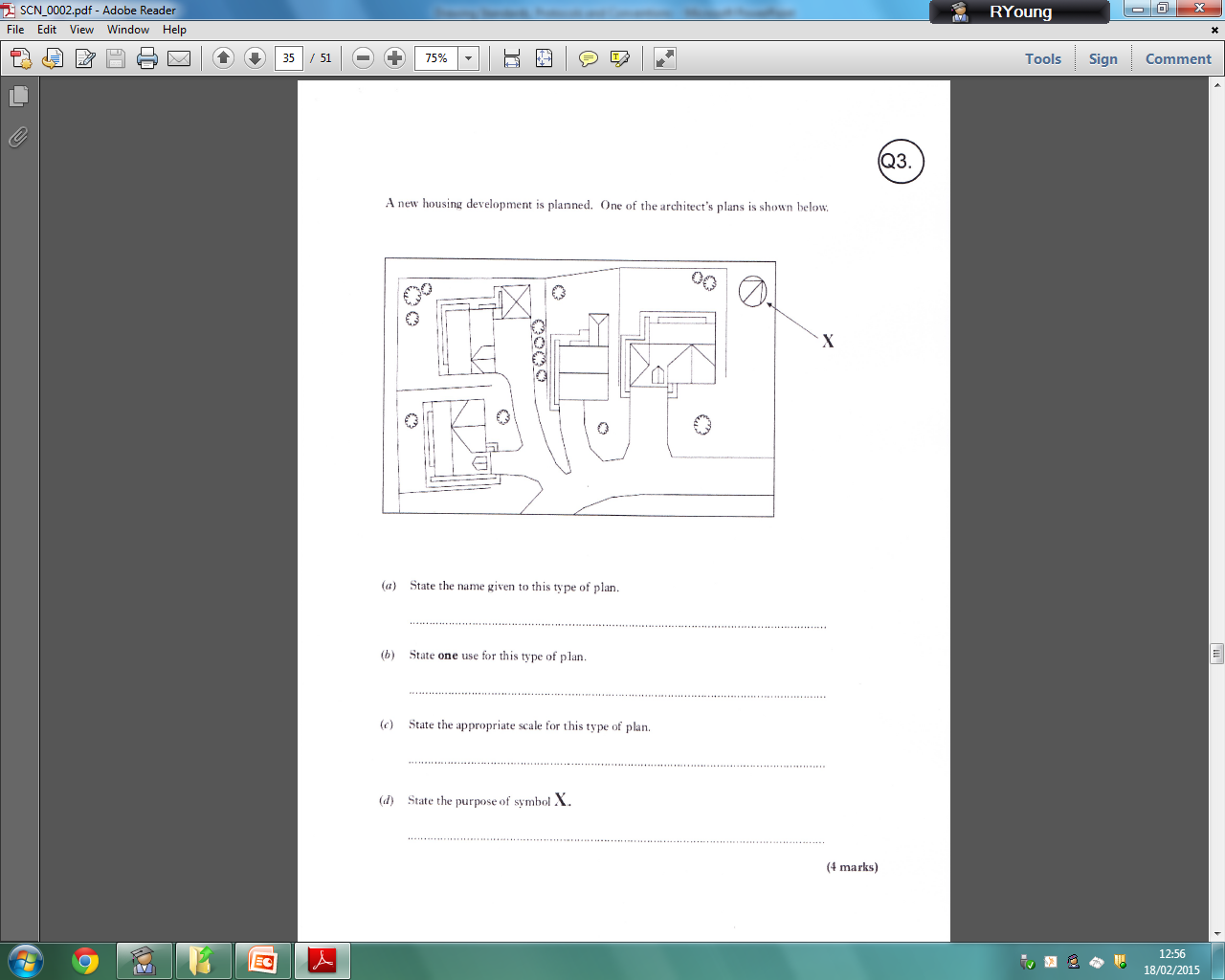 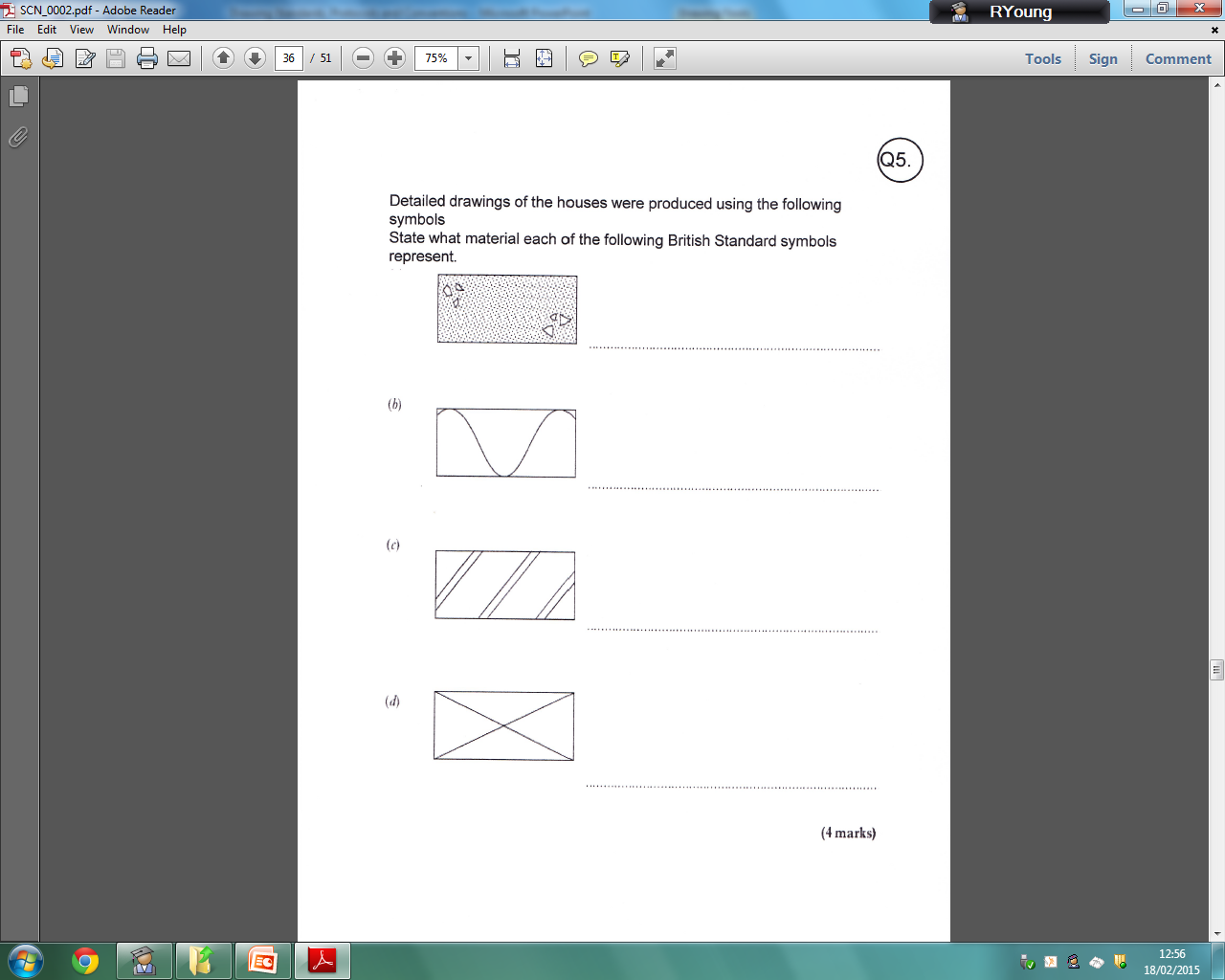 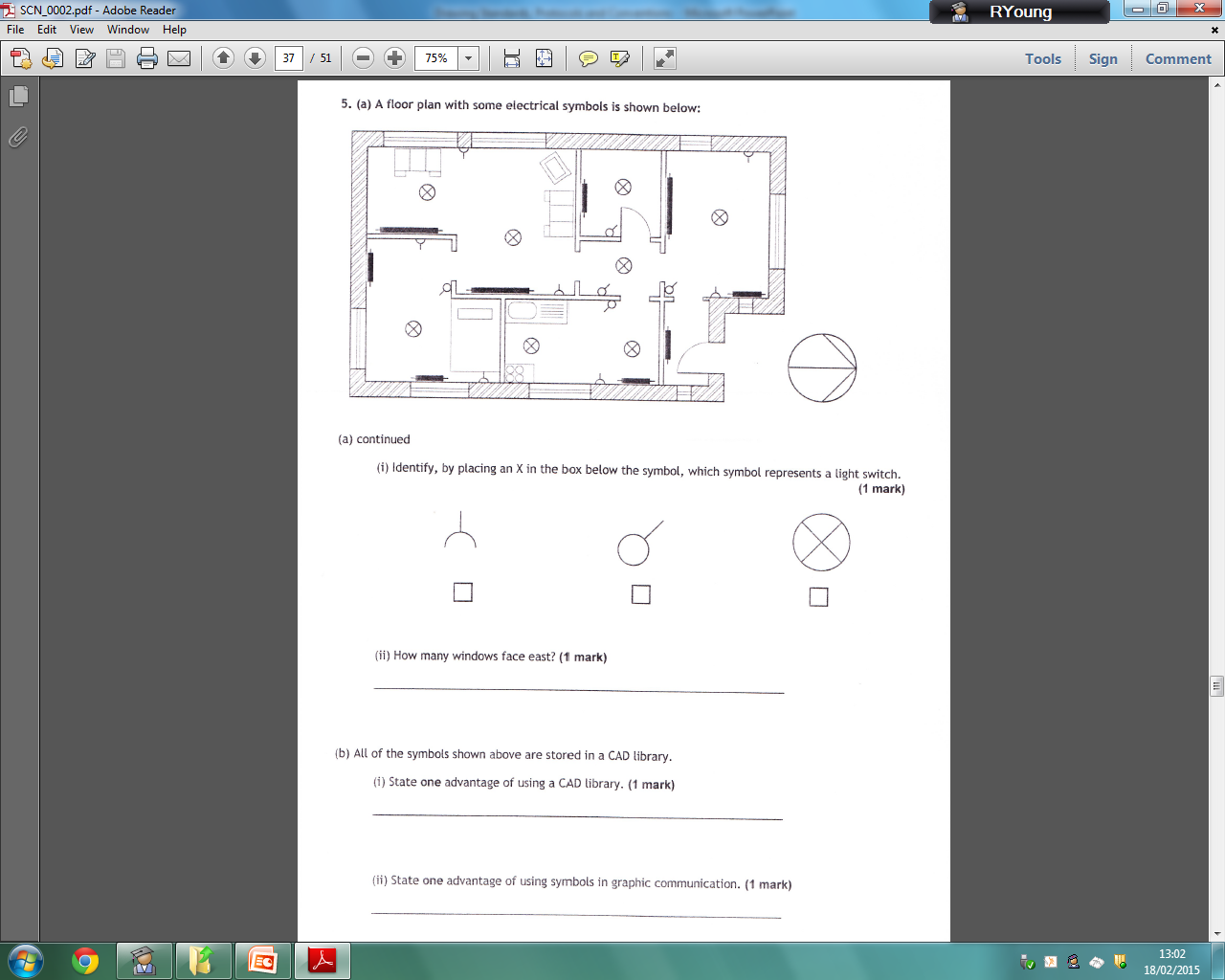 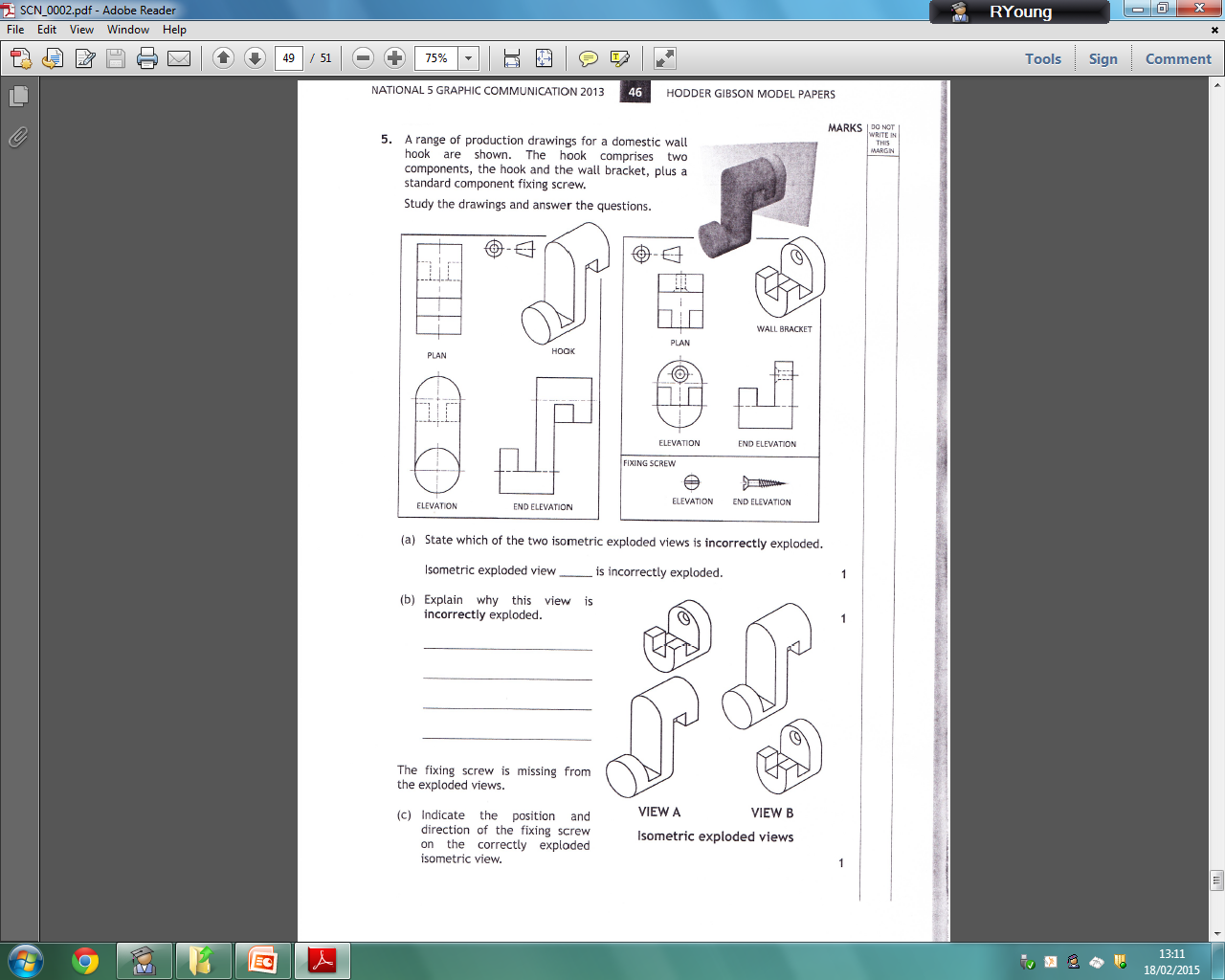 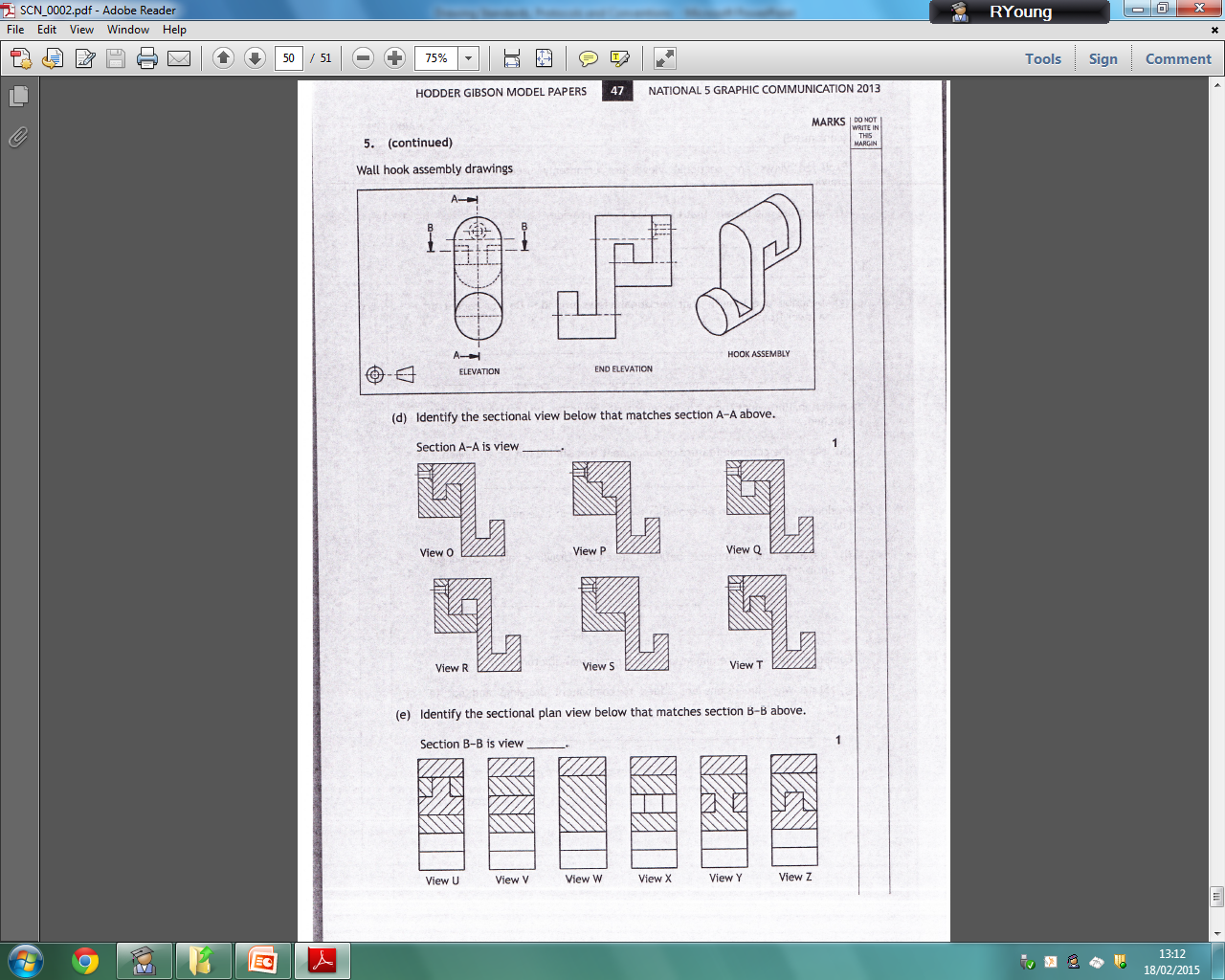 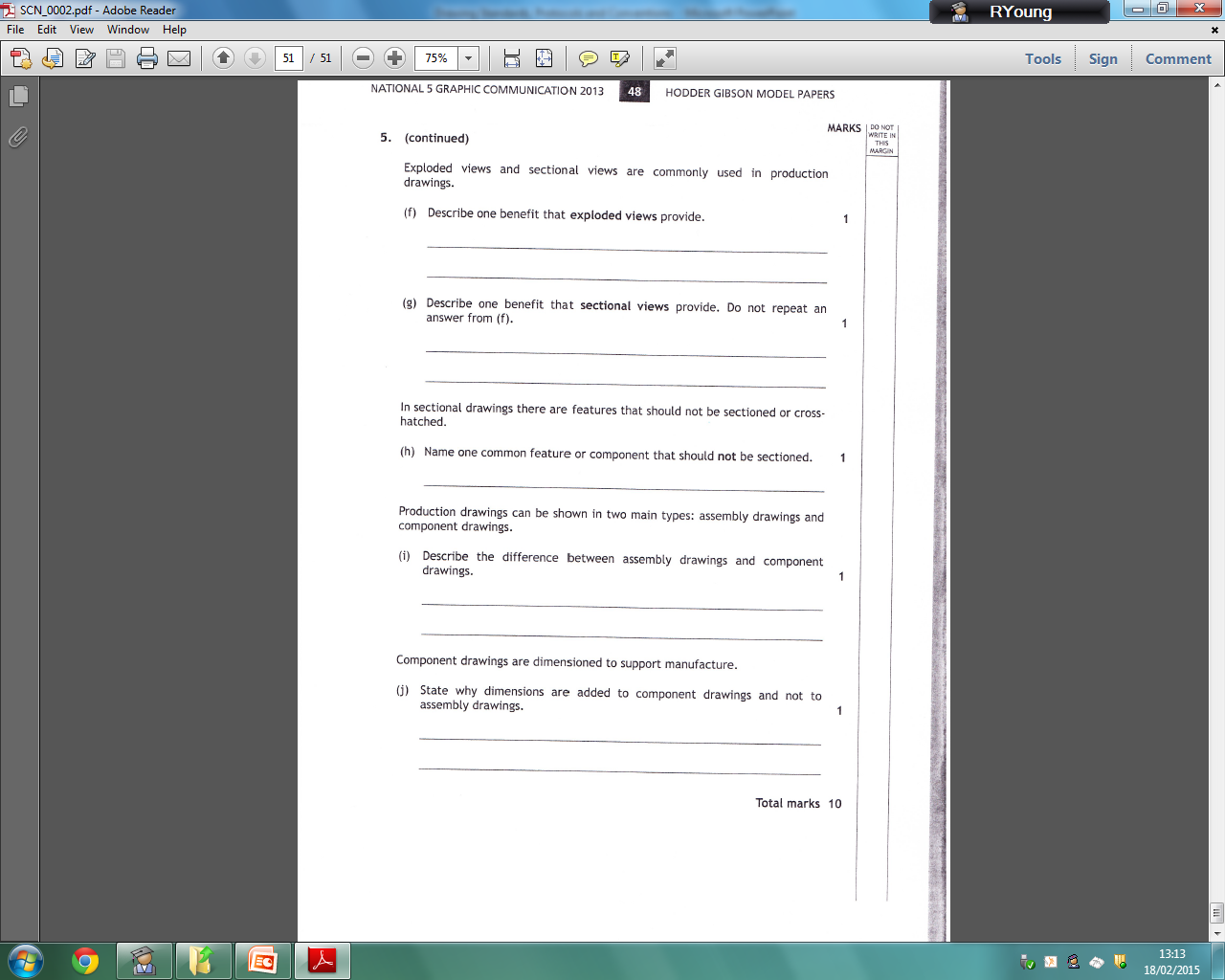 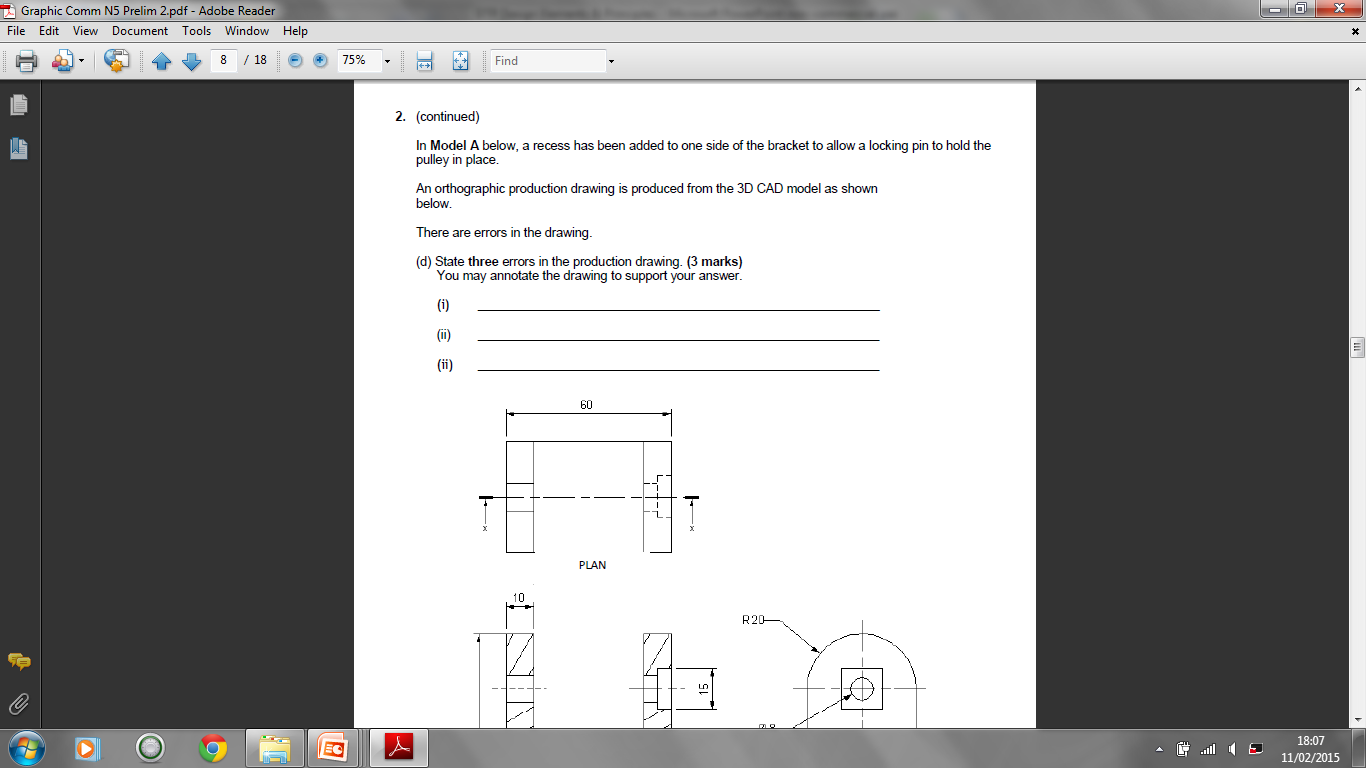 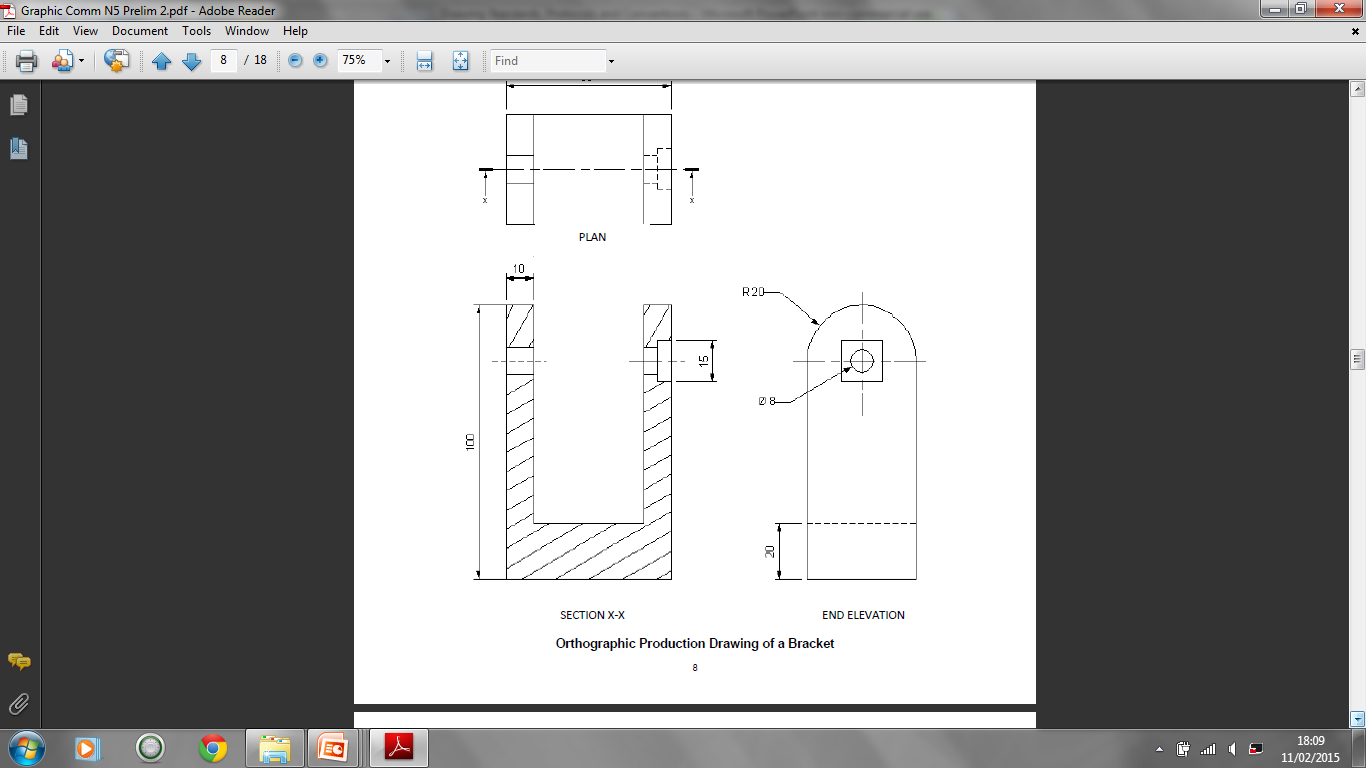 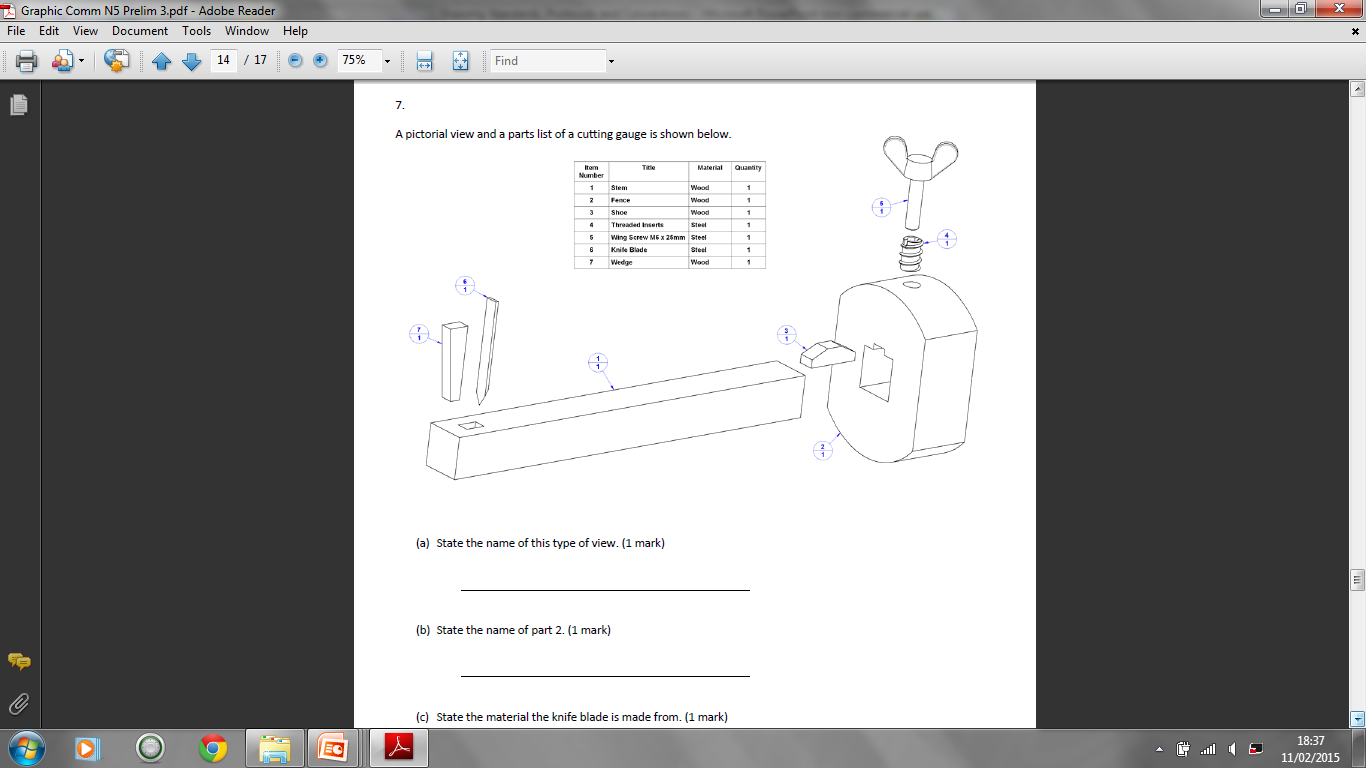 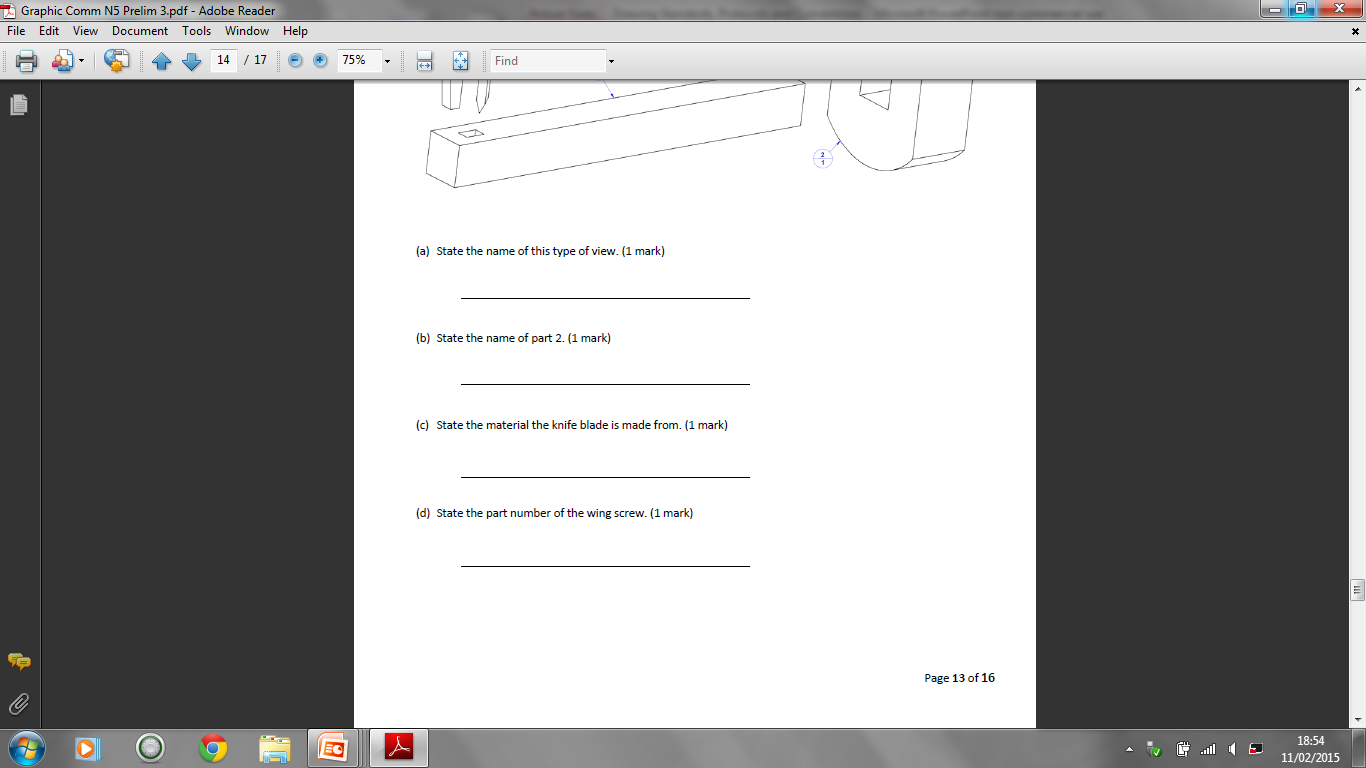 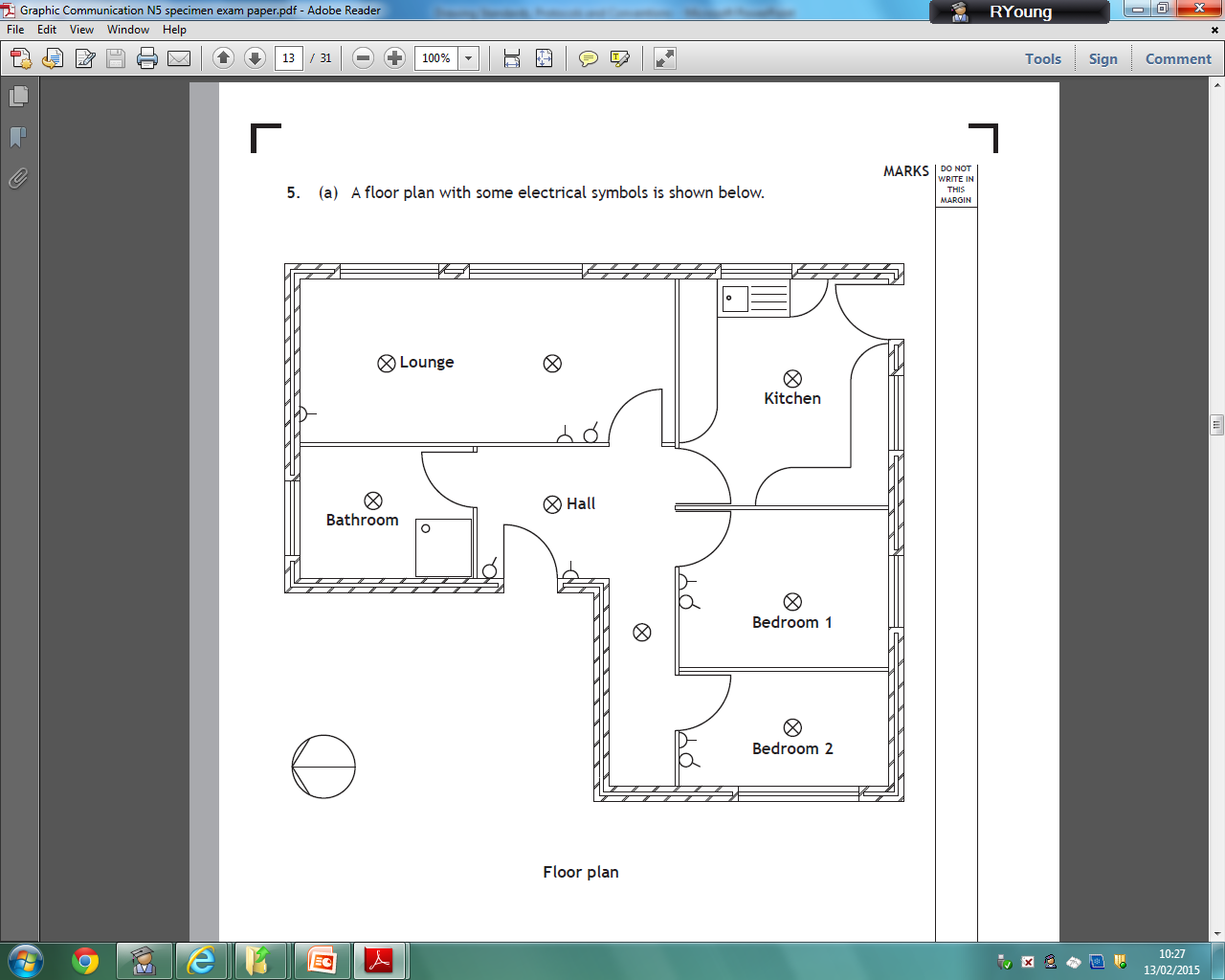 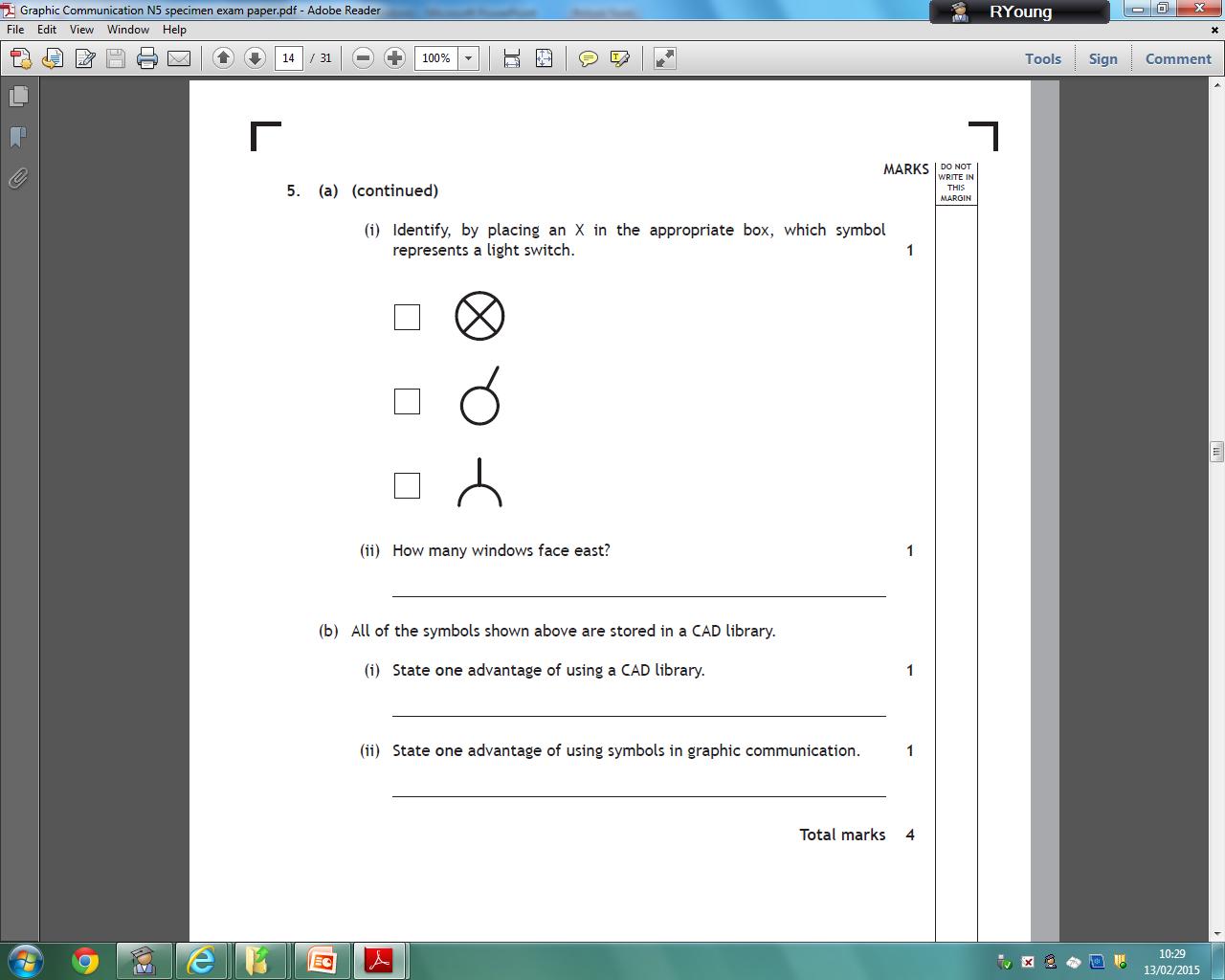 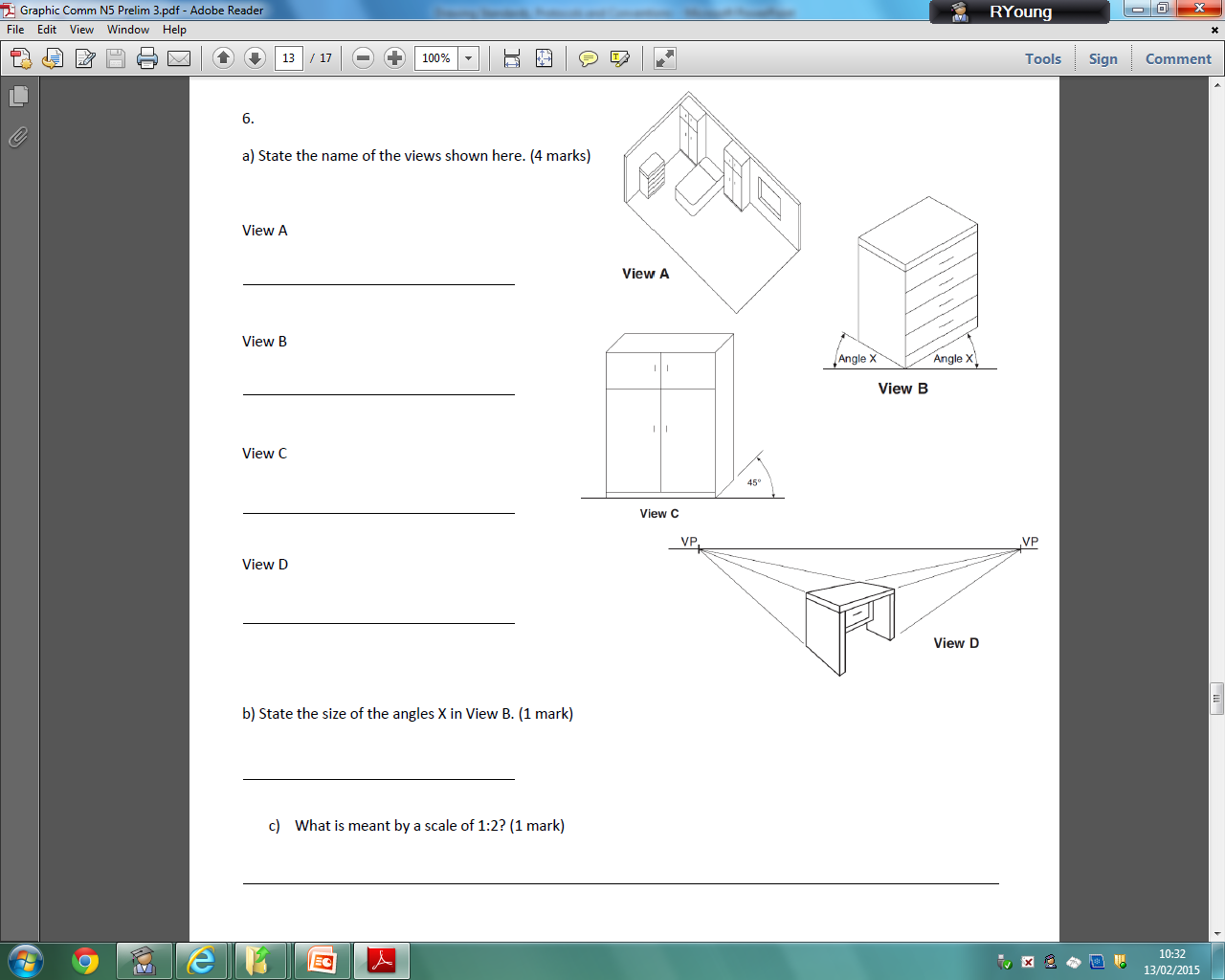 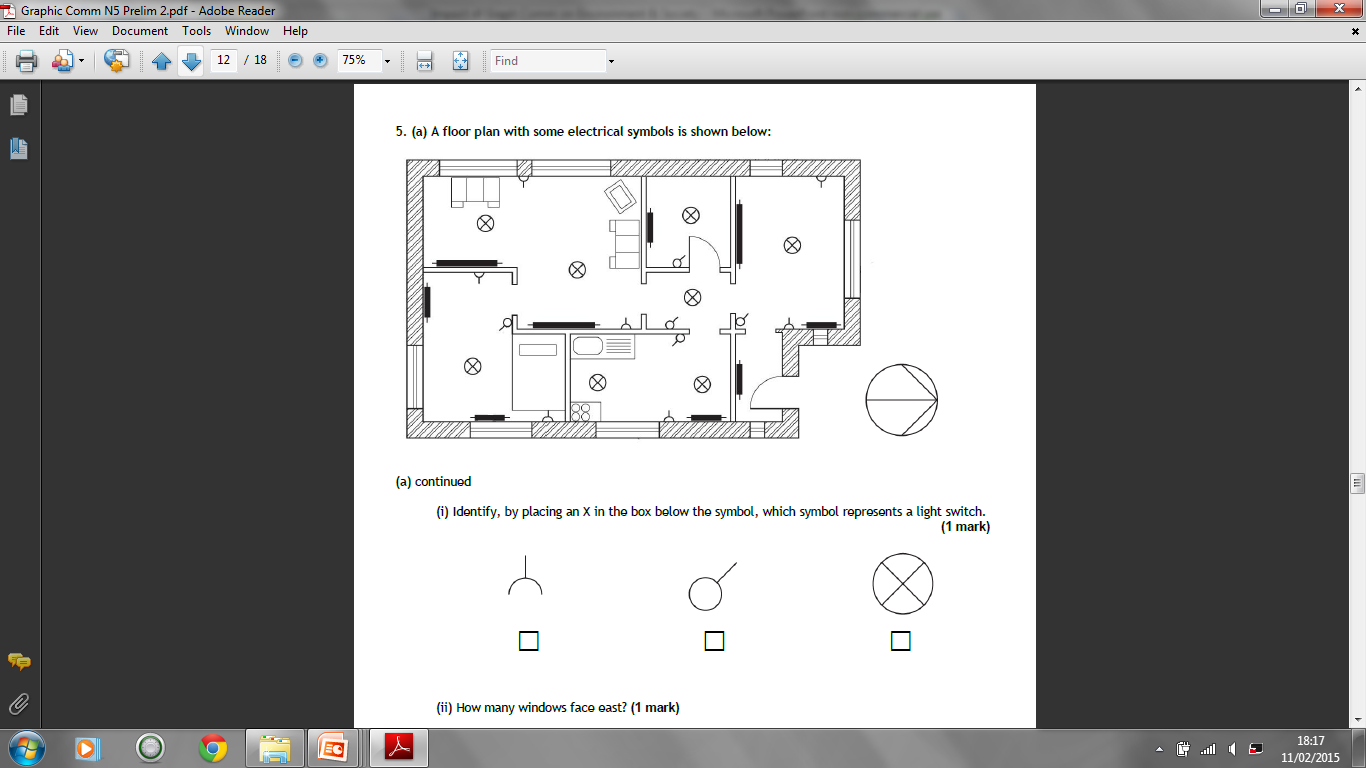 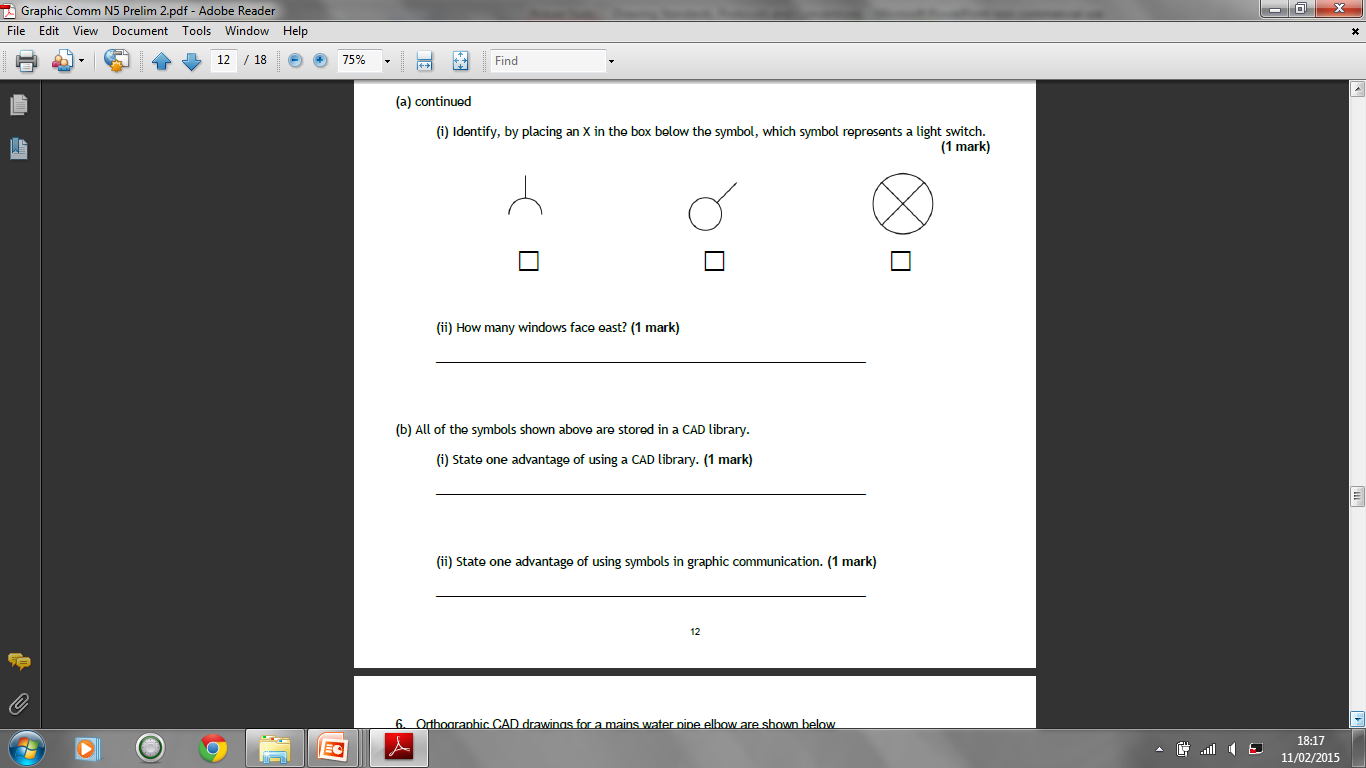 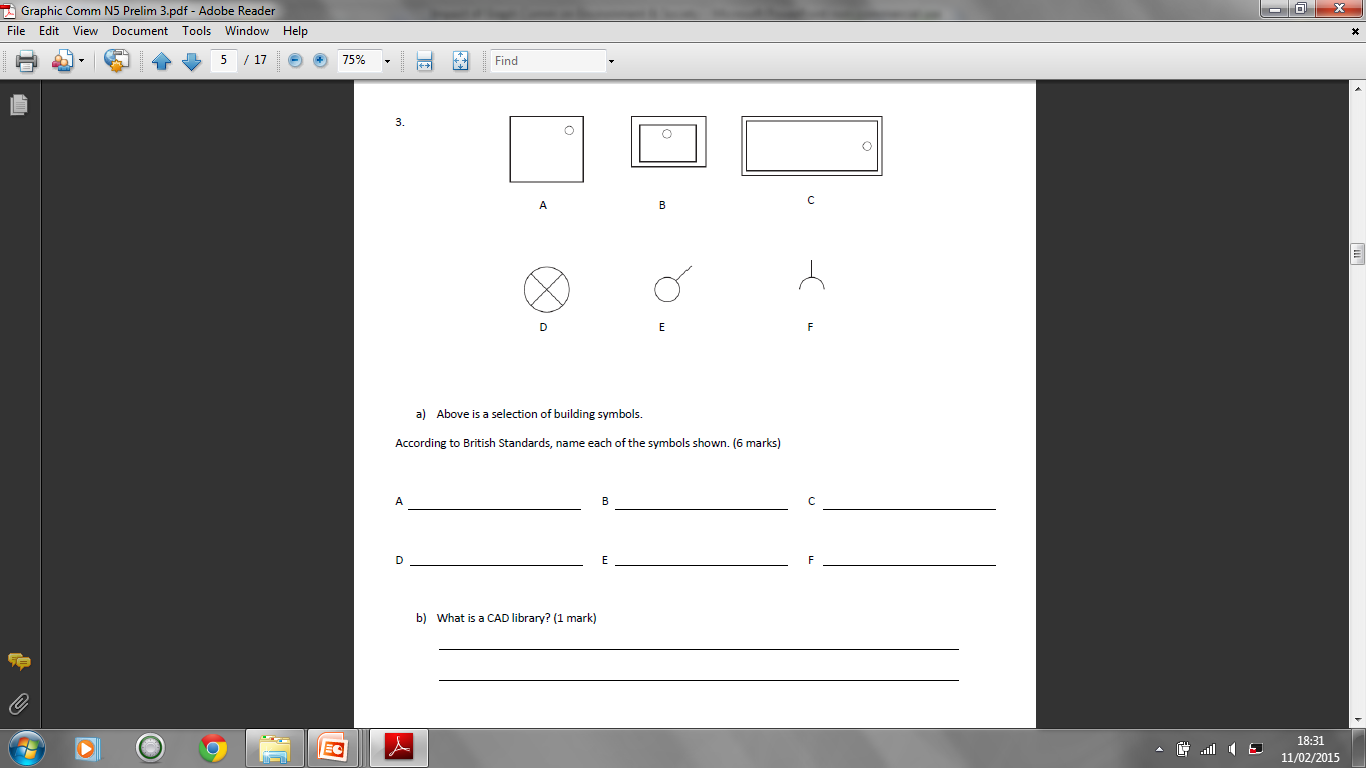 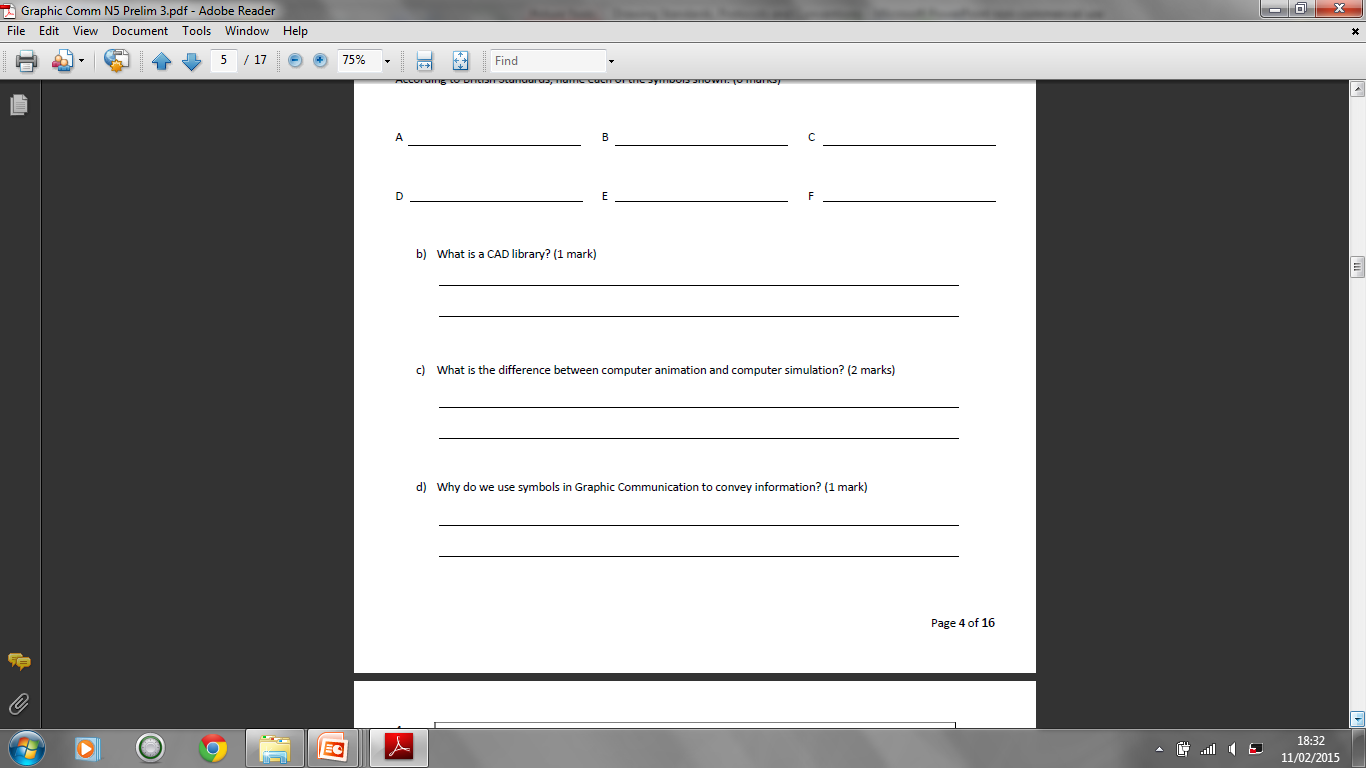